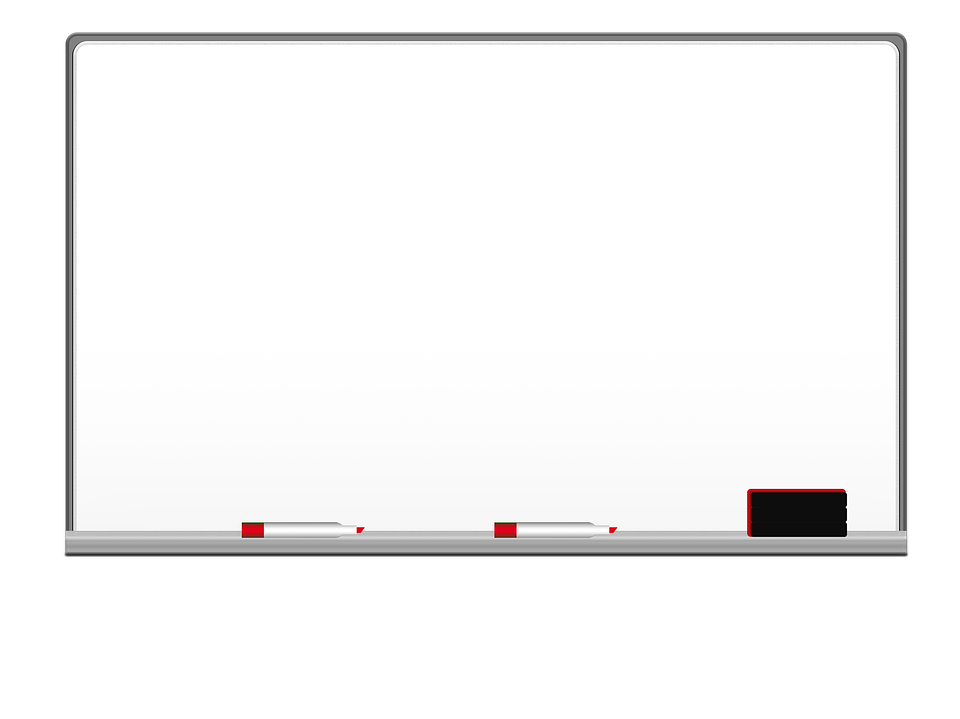 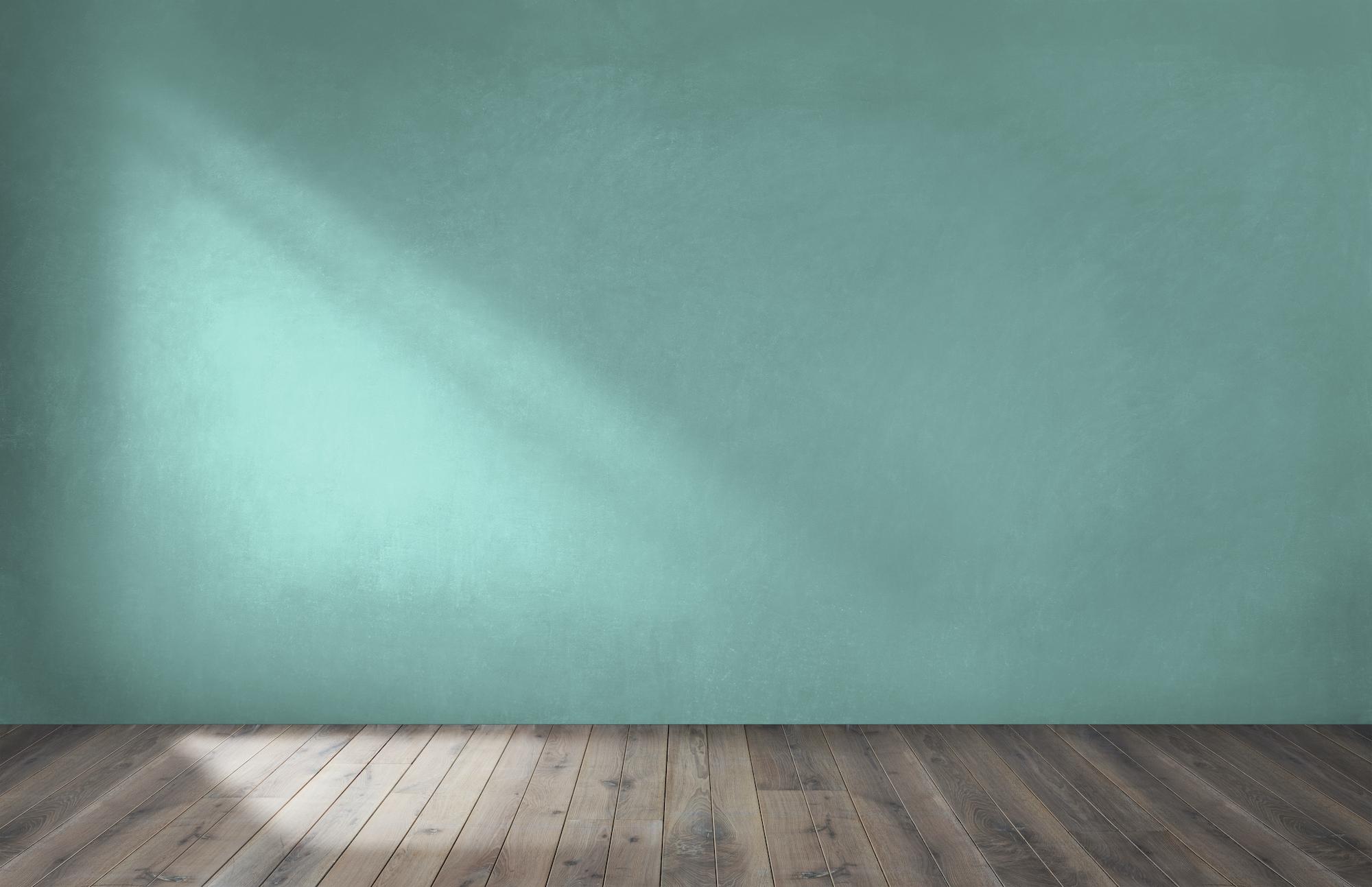 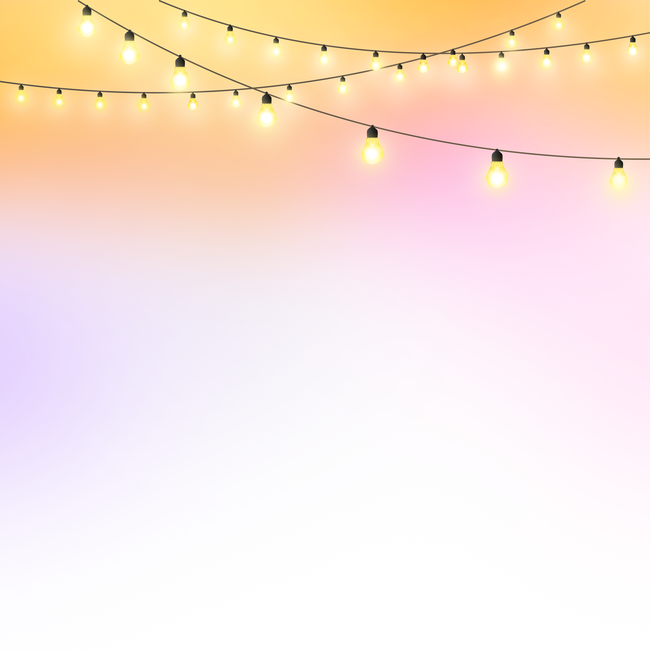 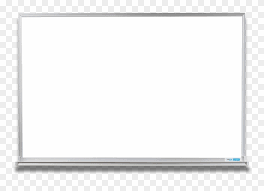 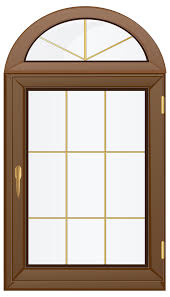 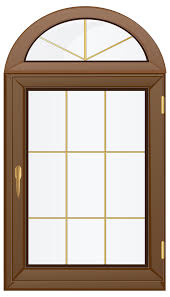 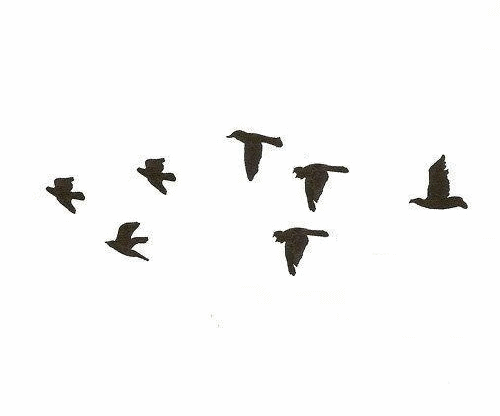 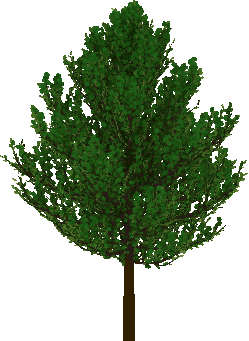 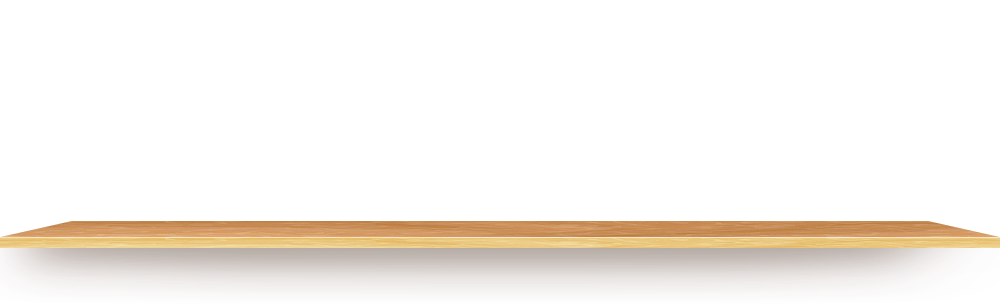 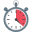 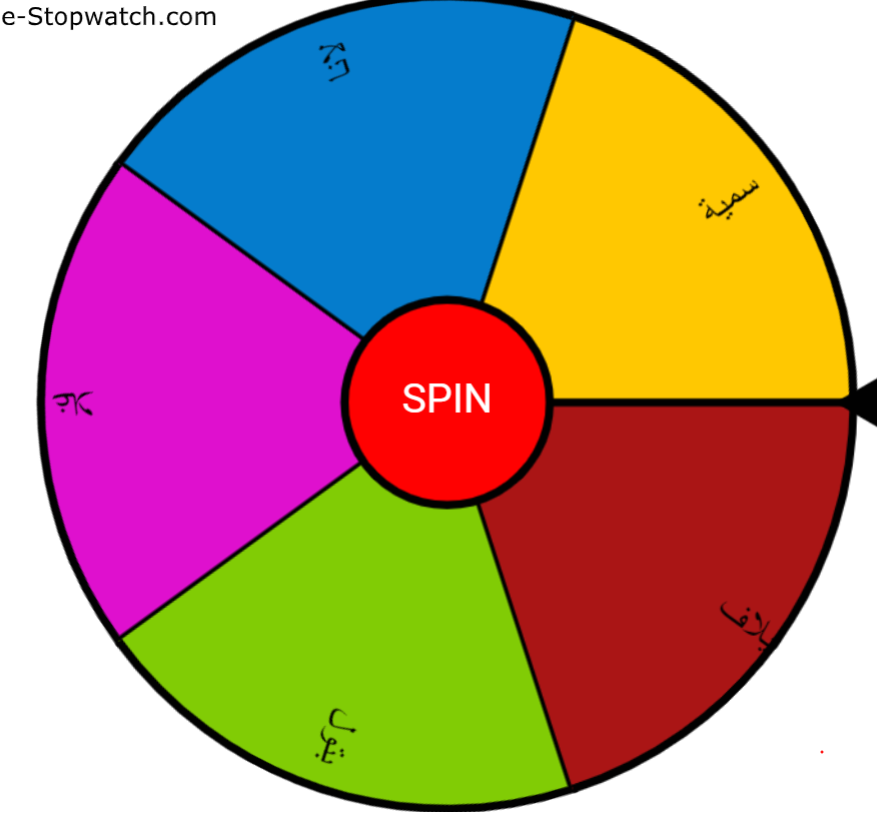 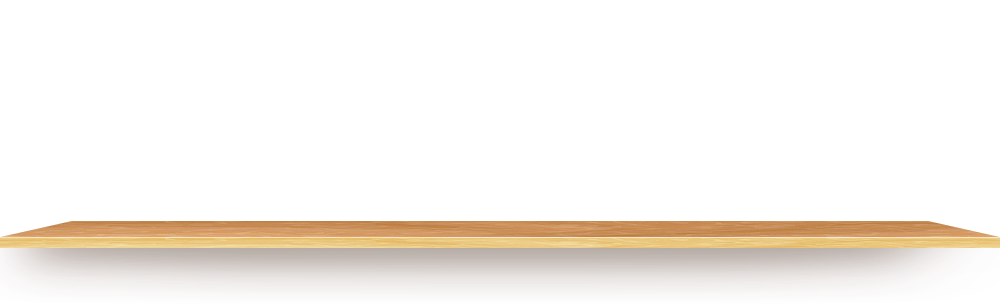 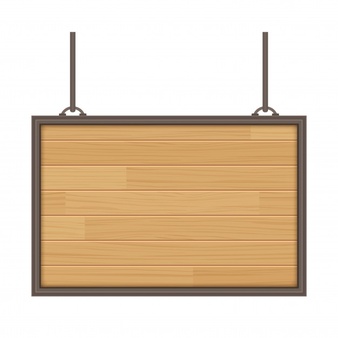 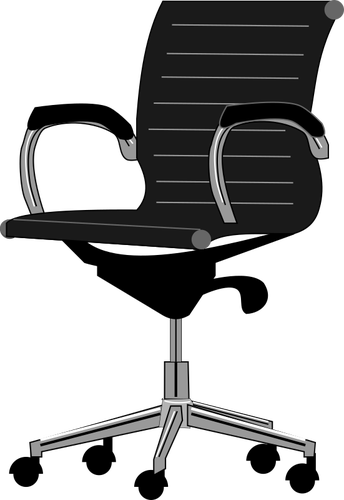 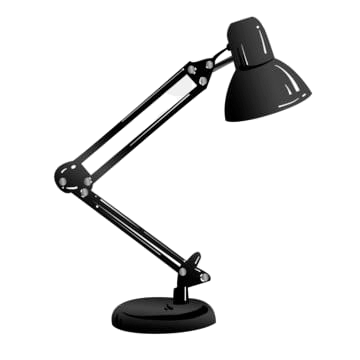 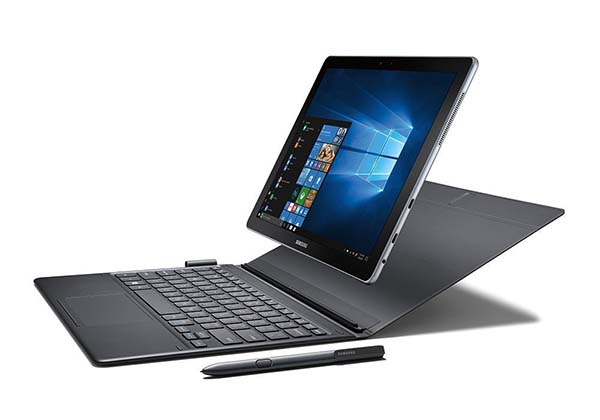 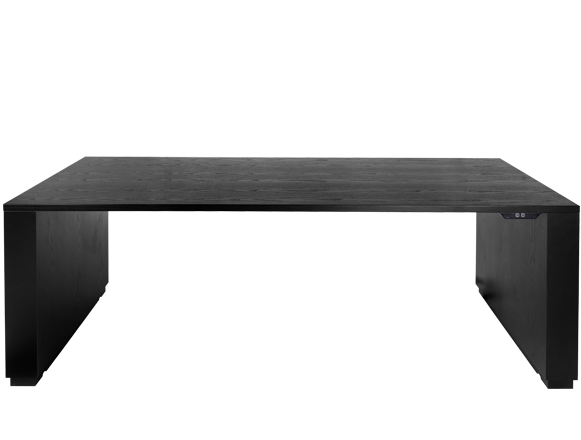 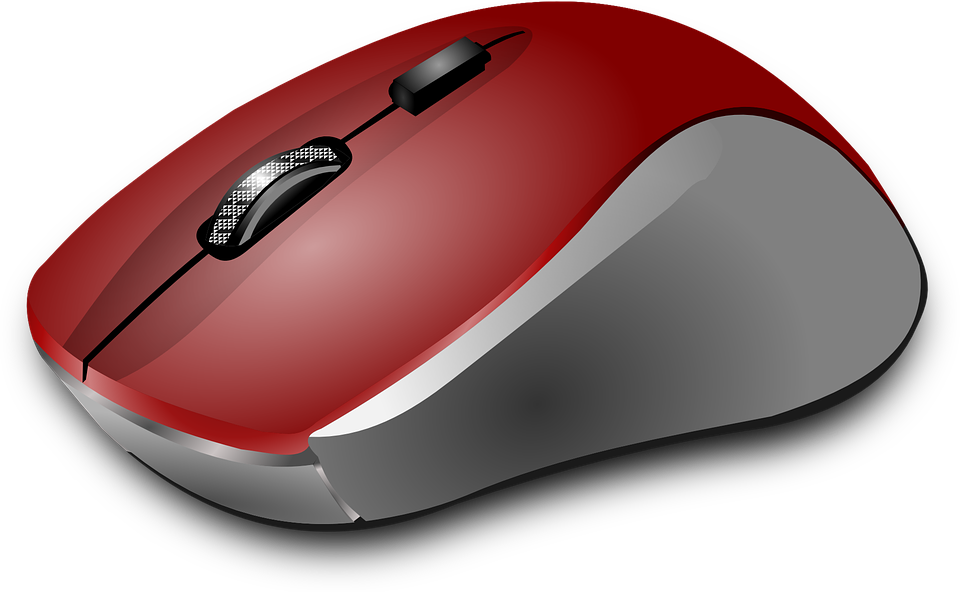 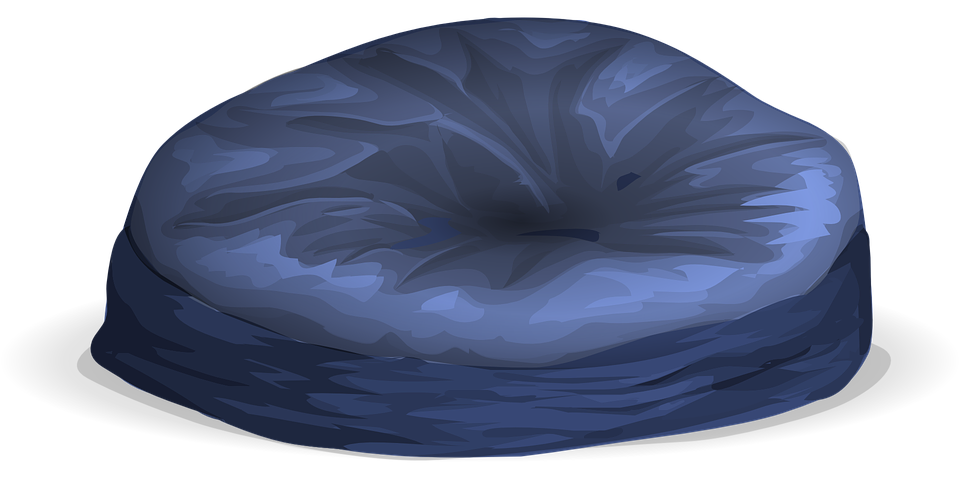 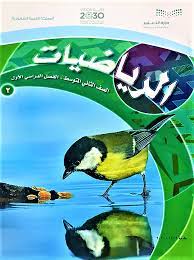 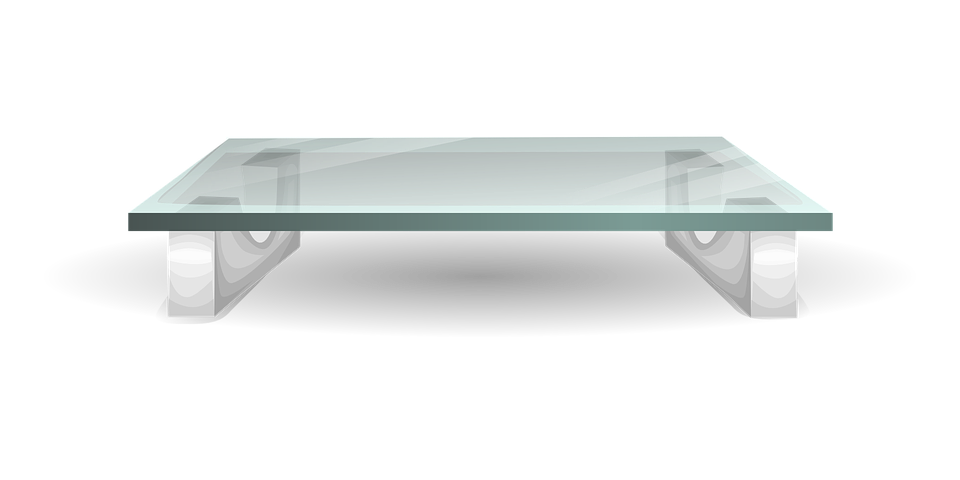 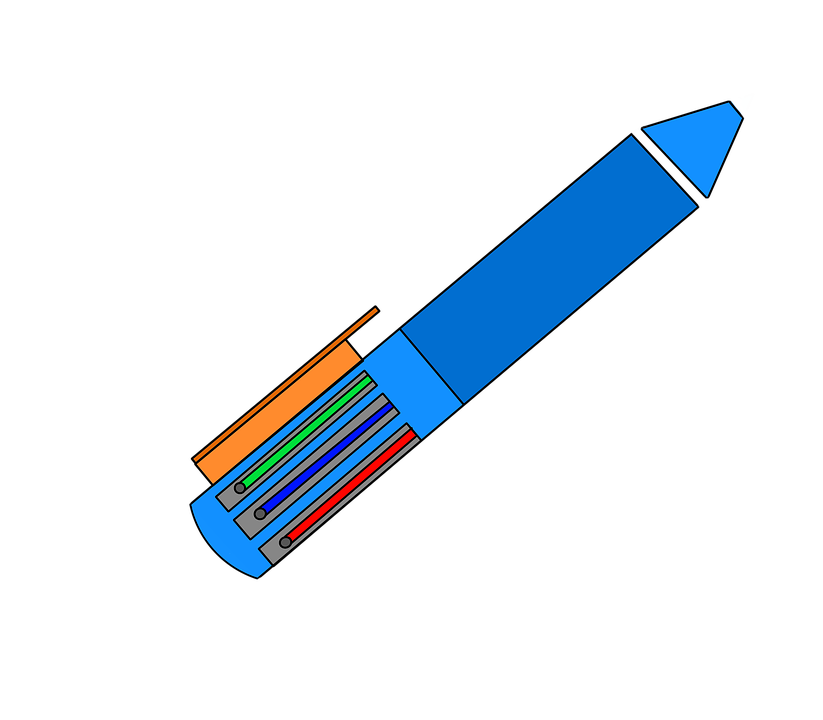 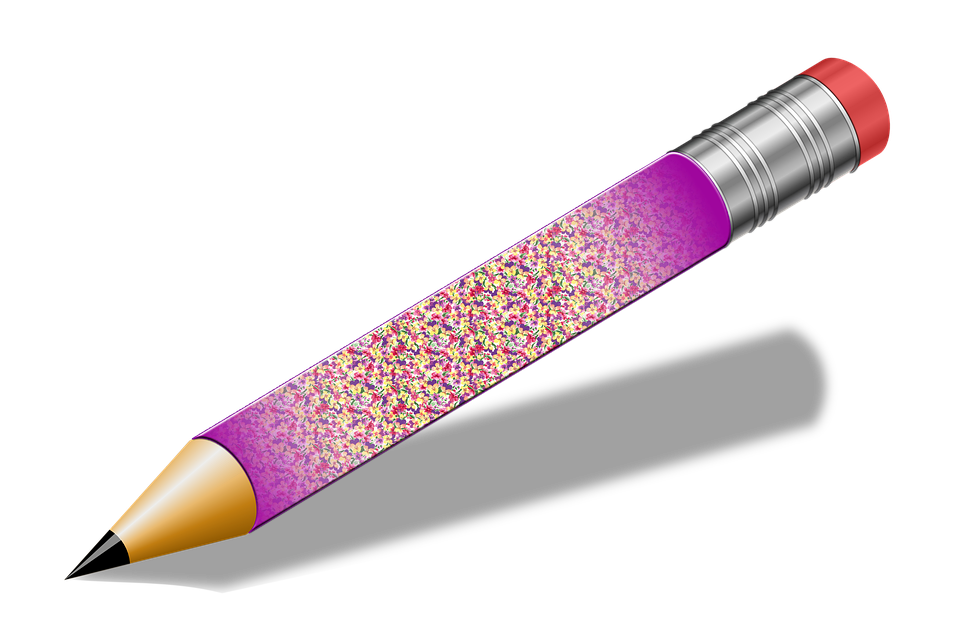 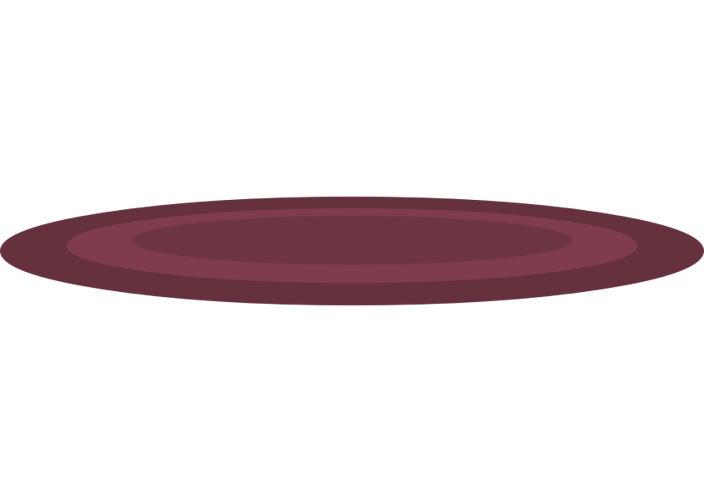 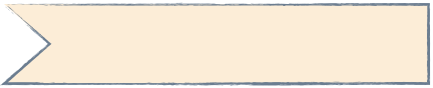 جدول التعلم
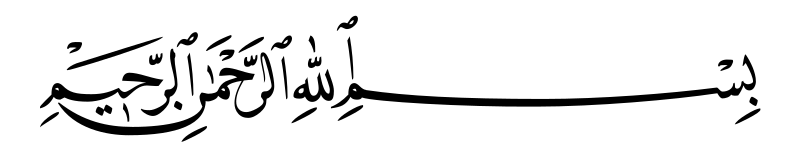 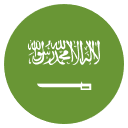 التاريخ   /    /  ١٤٤هـ
رقم الصفحة :
٣-٦
تشابه المضلعات
فكرة الدرس
اعين المضلعات المتشابه واعين القياسات الناقصه فيها
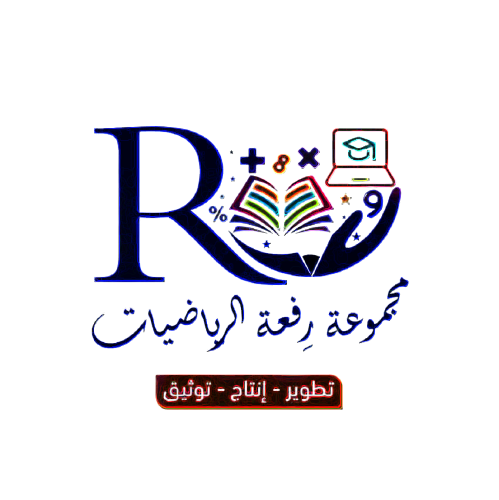 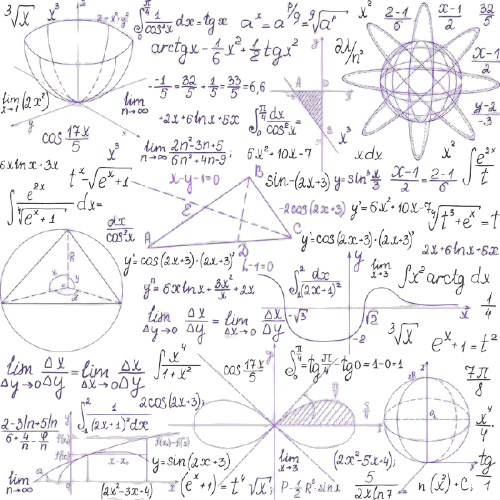 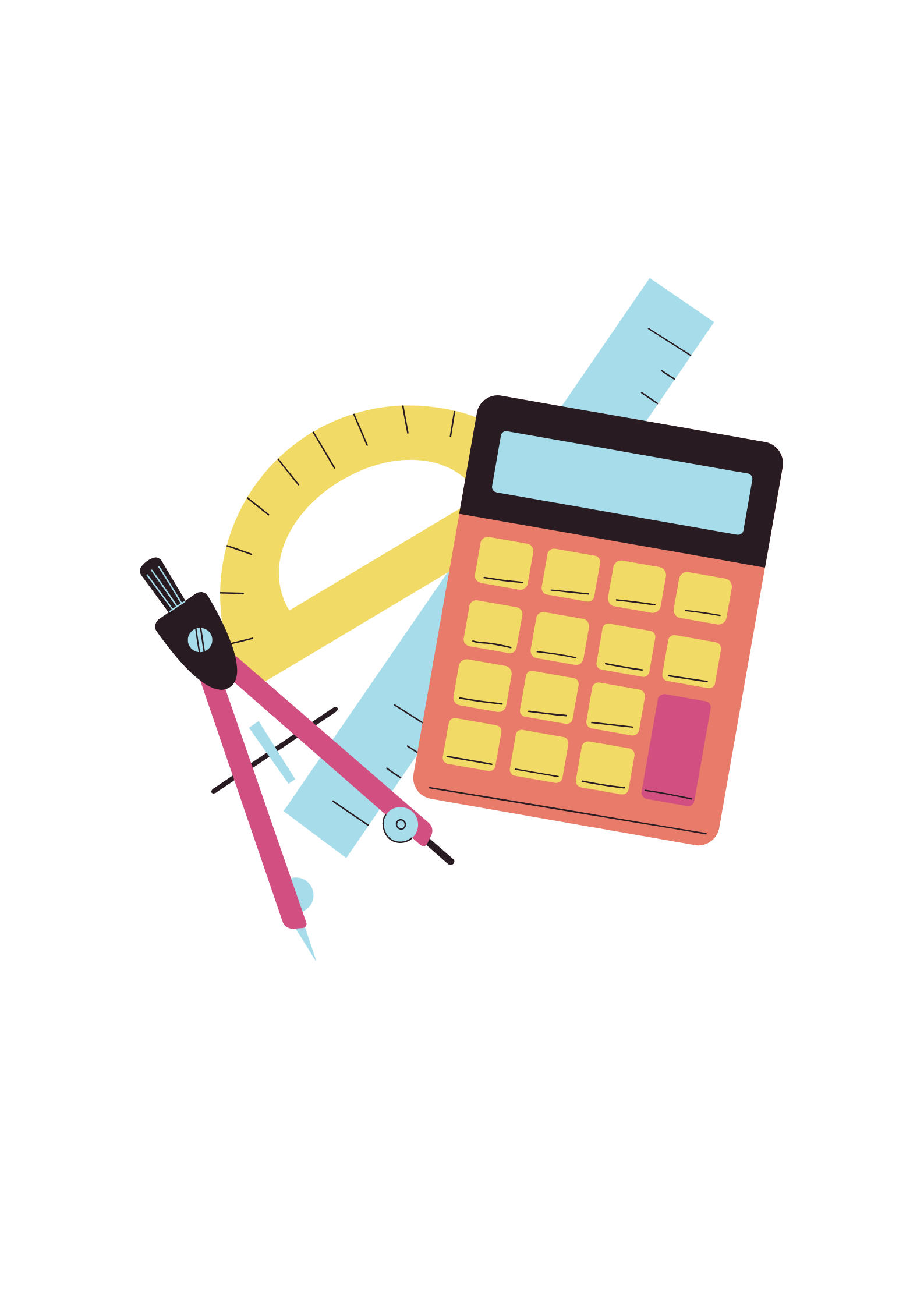 ٣-٦
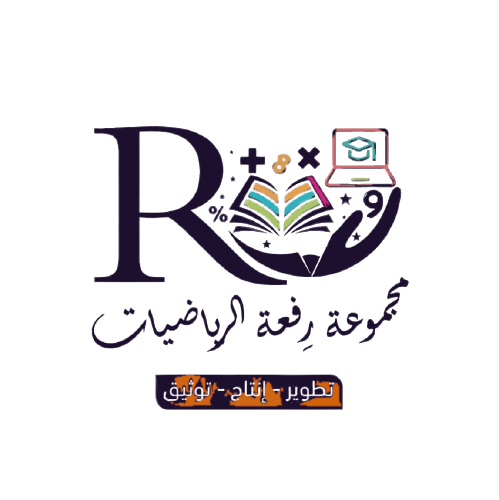 تشابه المضلعات
جدول الضرب
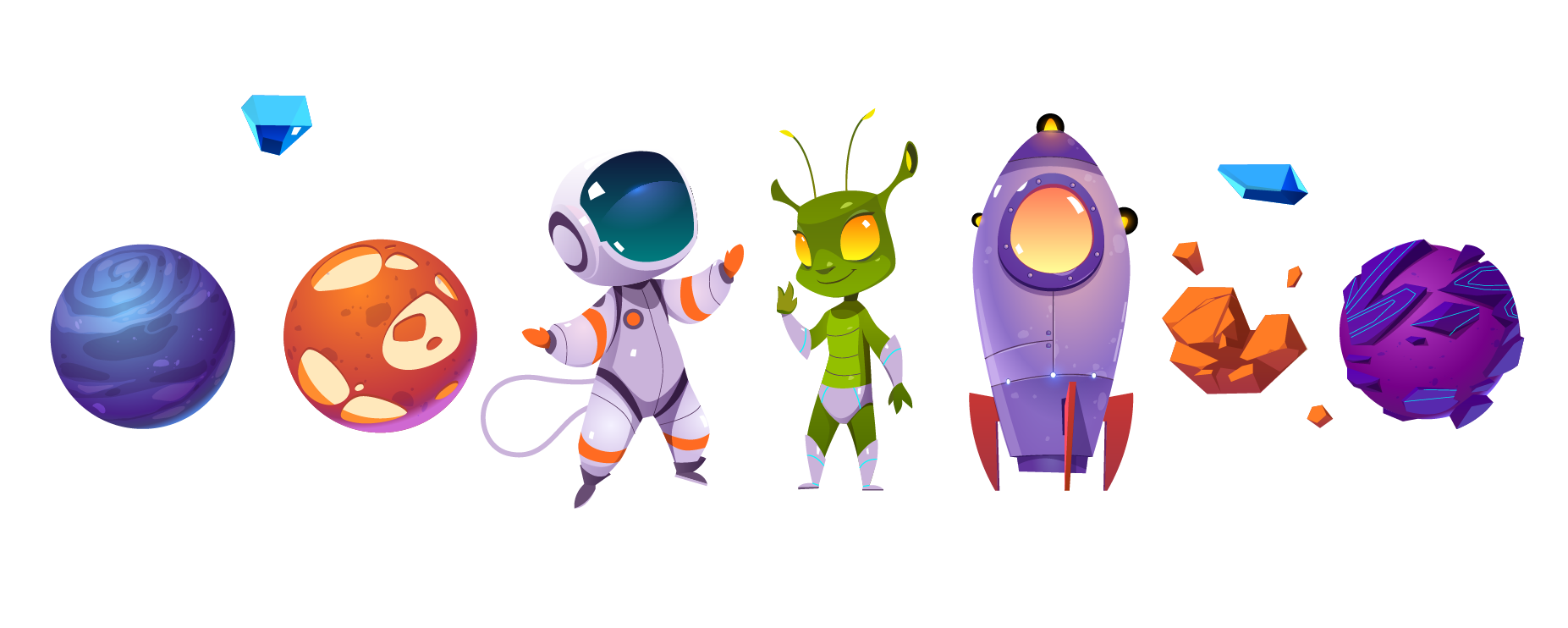 لوحة تعزيز النجوم
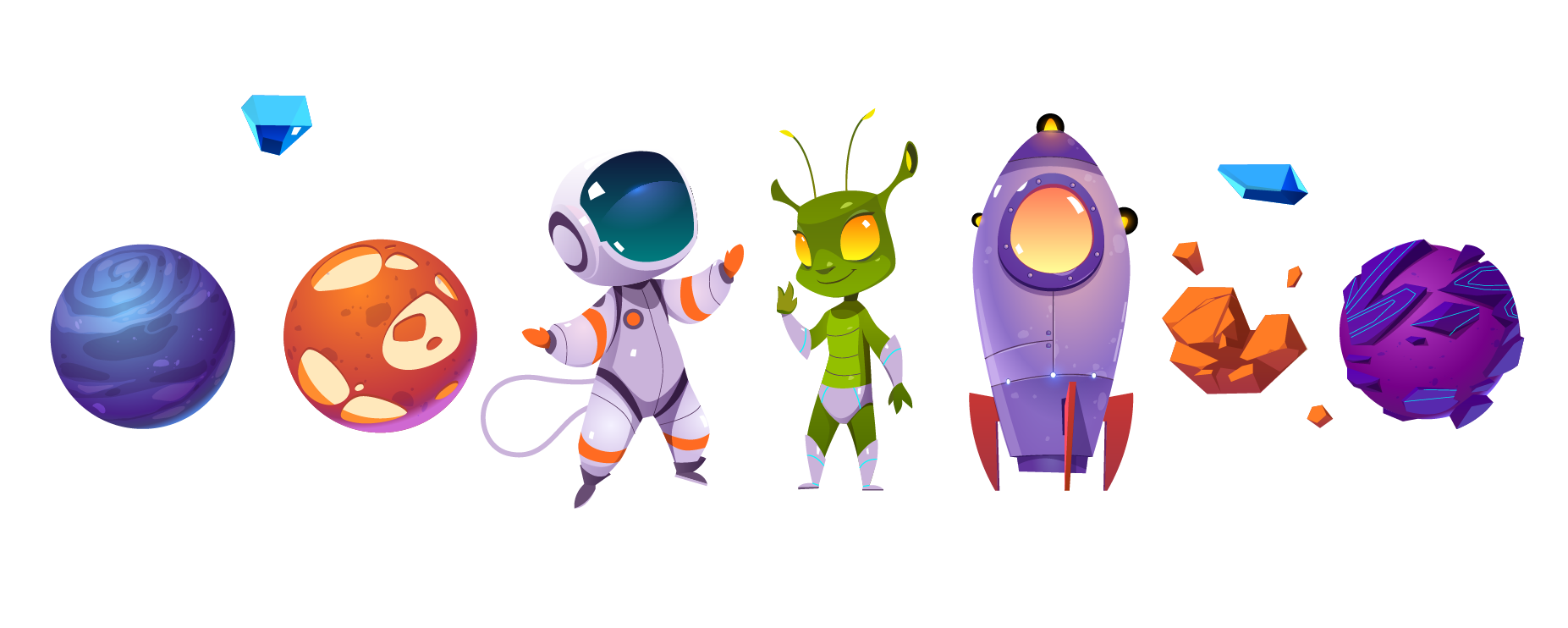 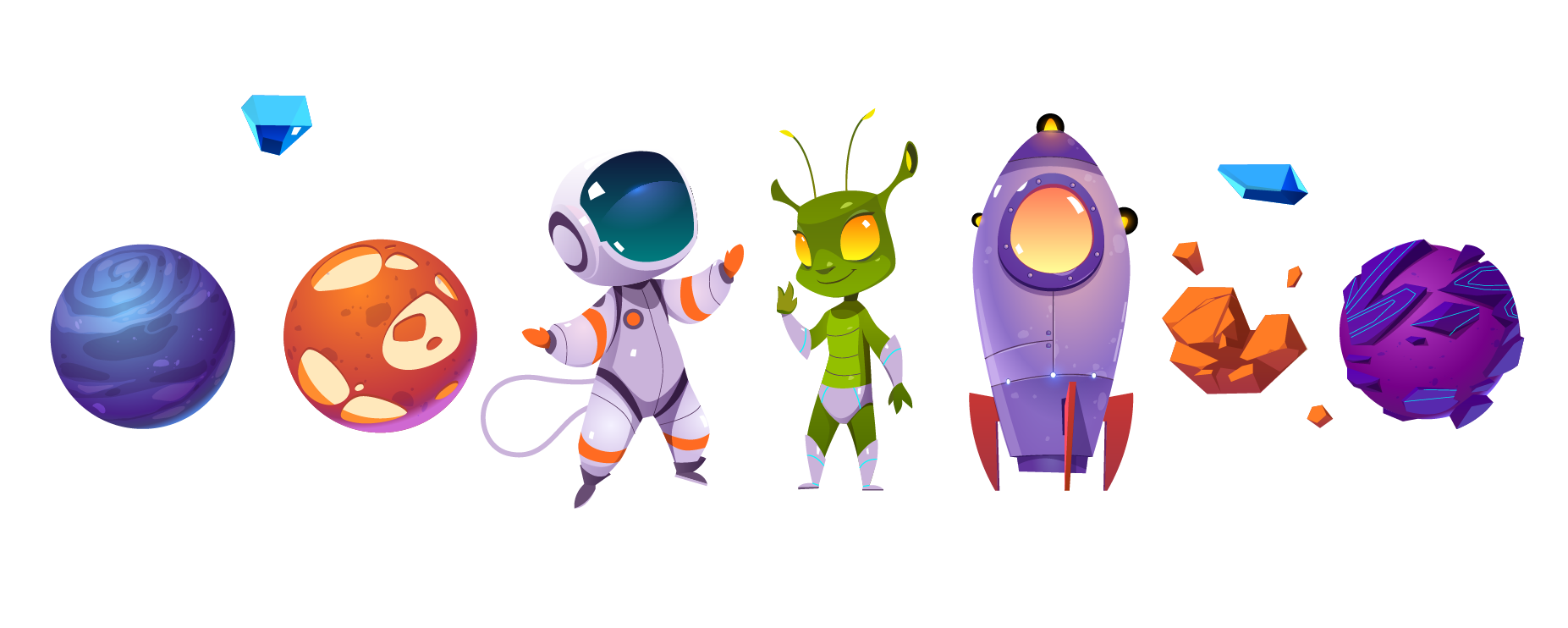 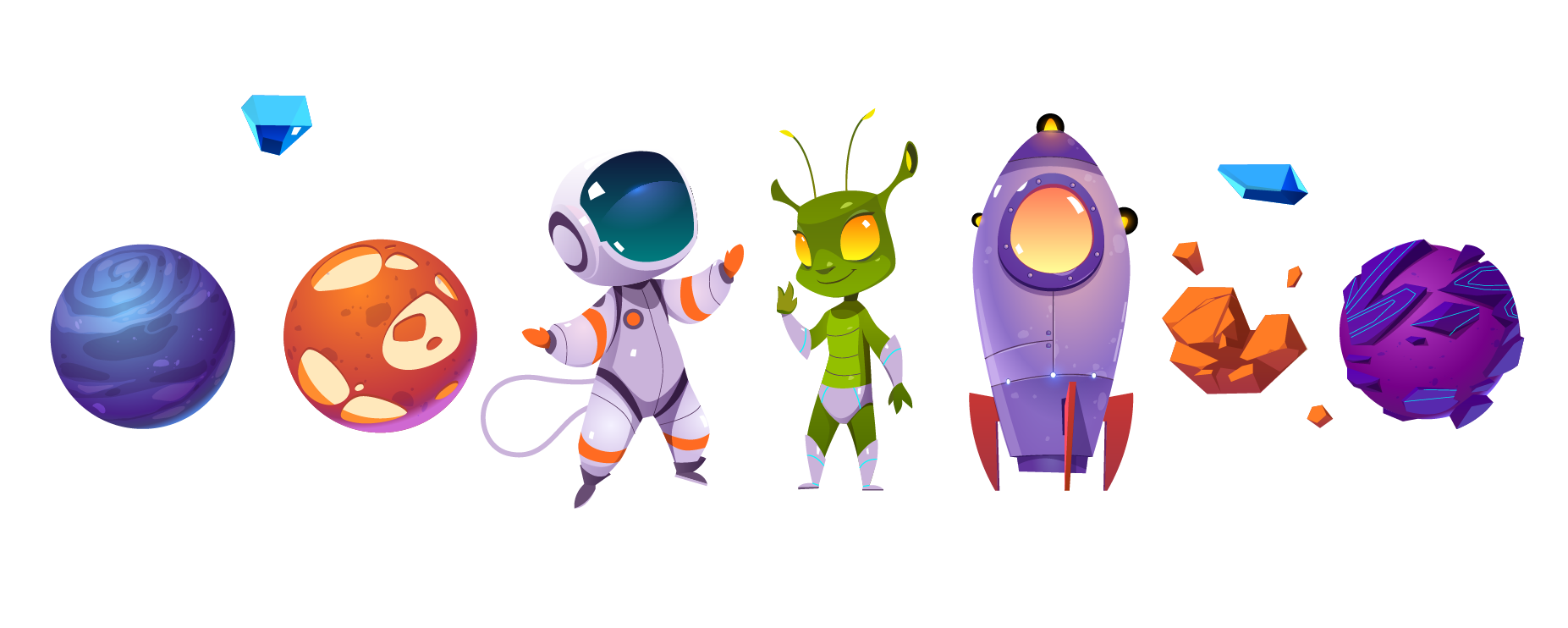 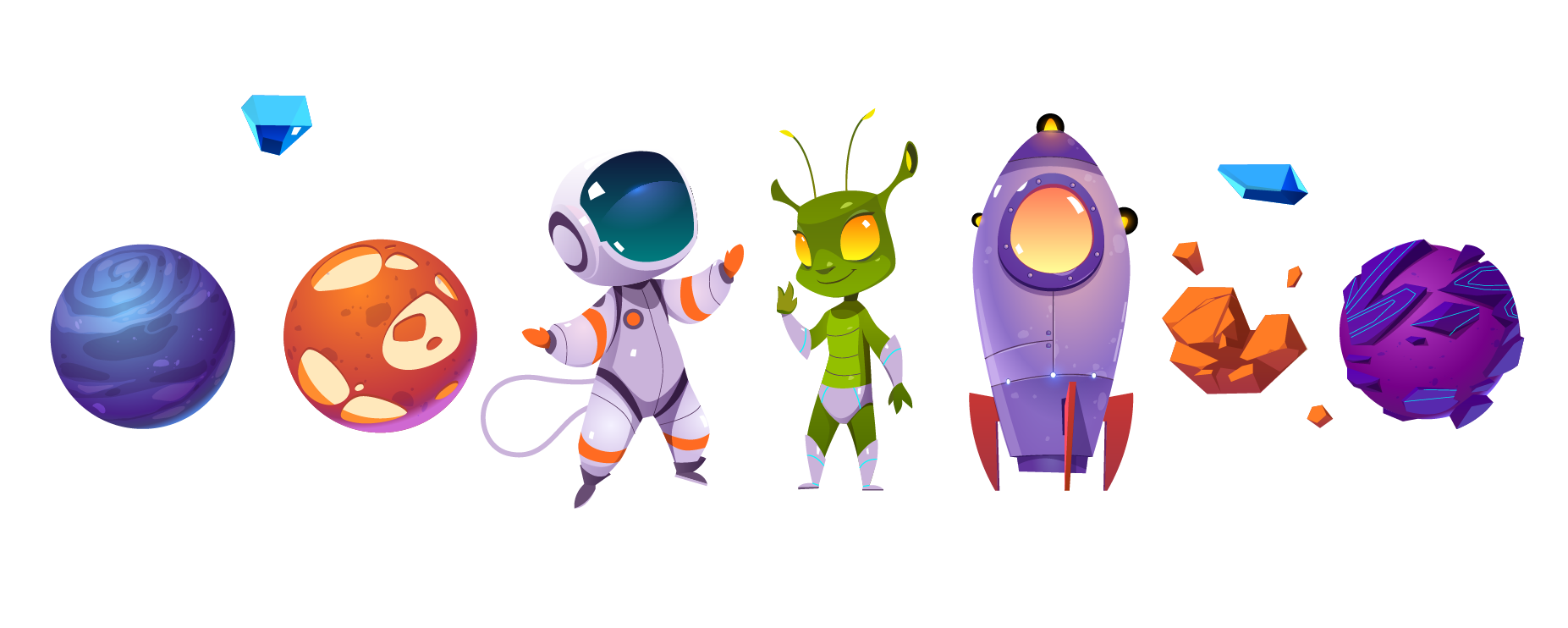 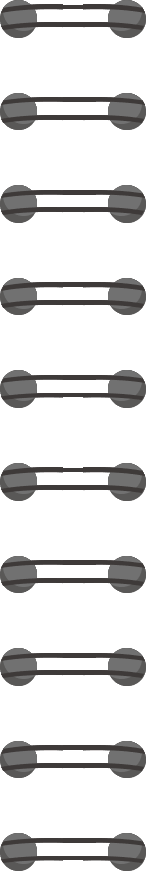 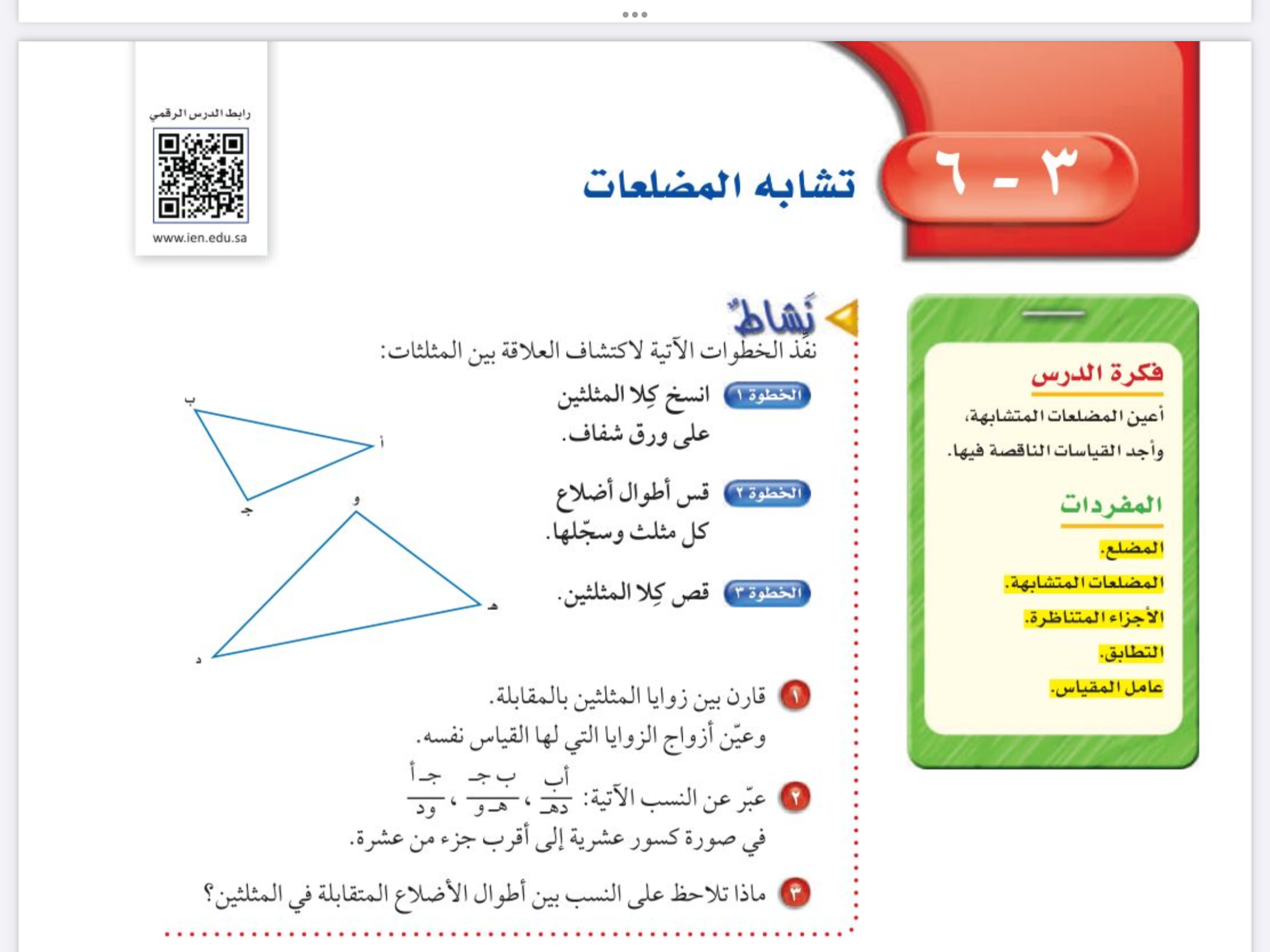 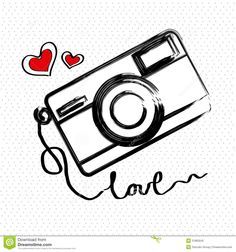 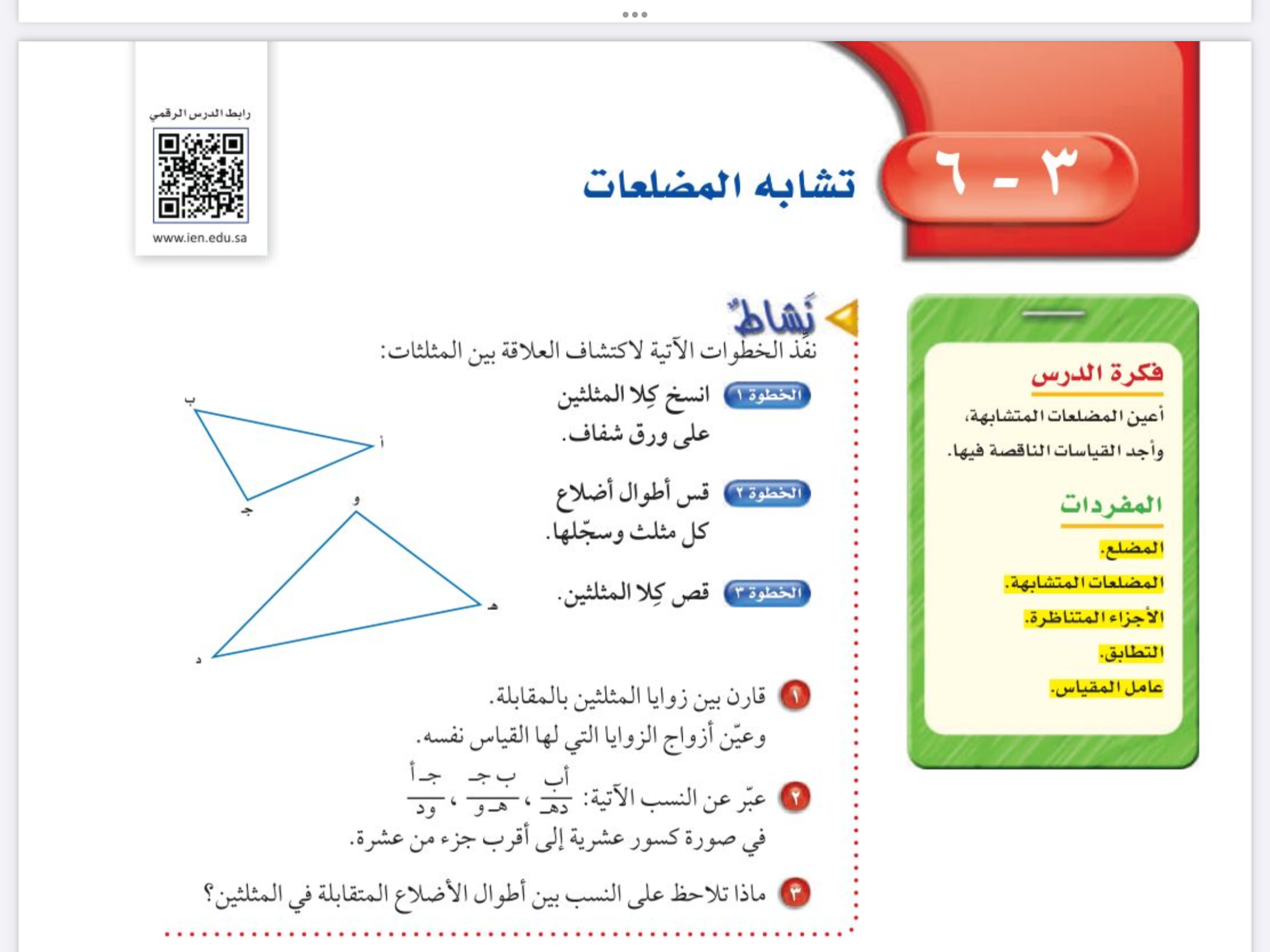 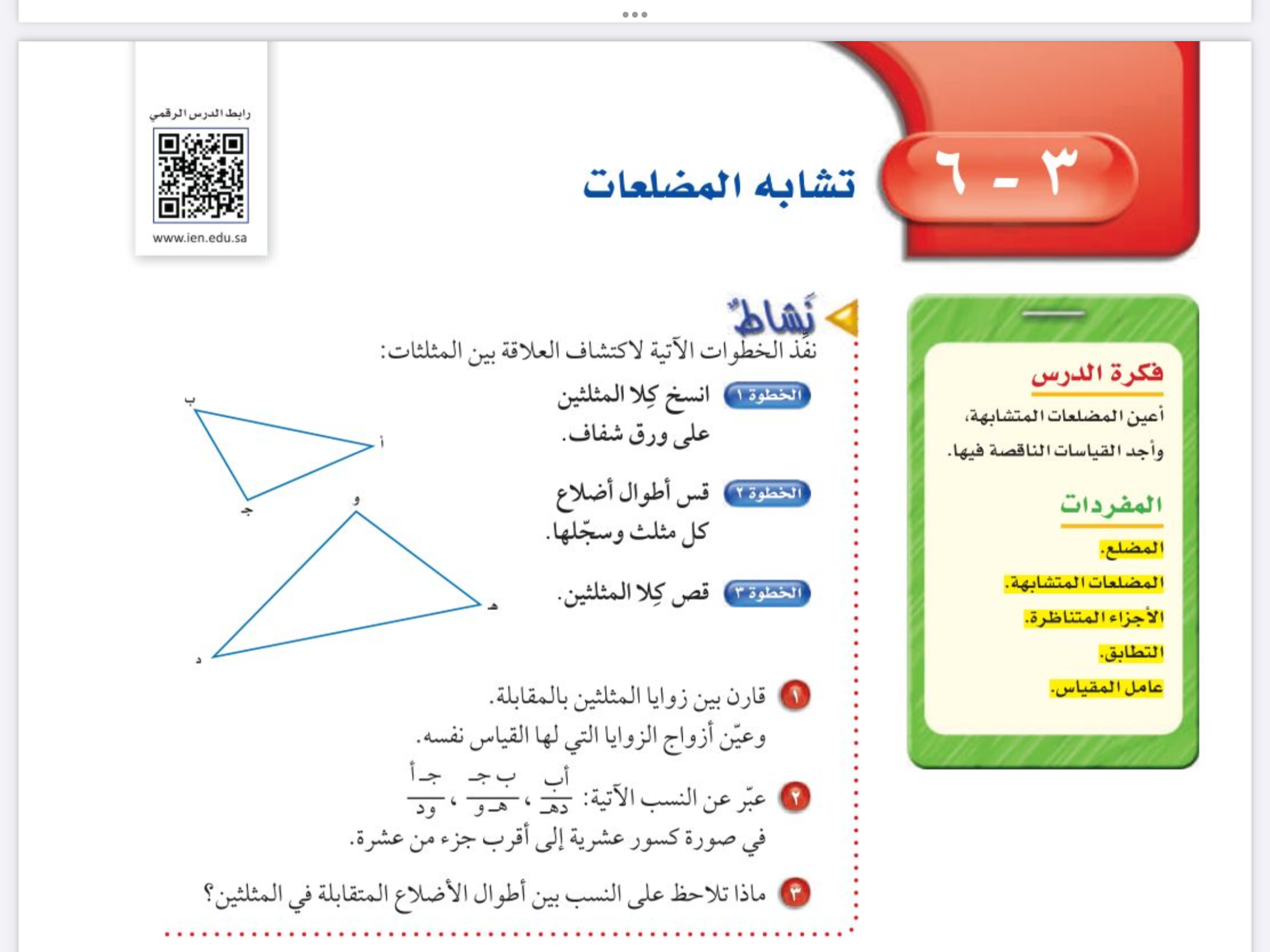 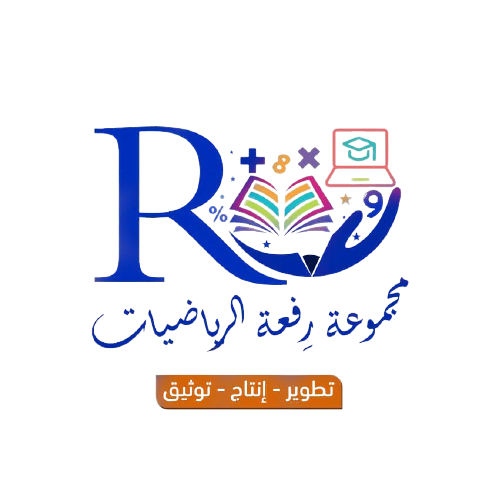 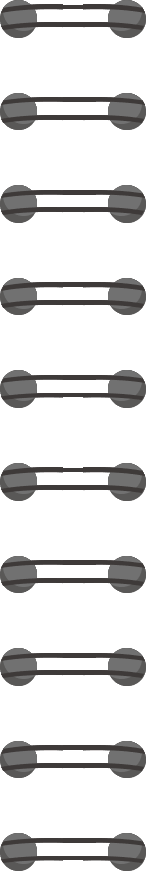 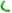 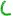 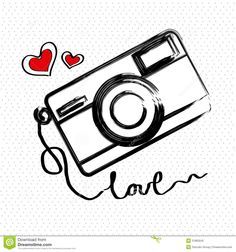 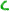 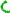 اولا: نقارن بين الزوايا
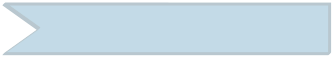 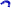 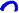 ٤
ج
< أ
أ
< د
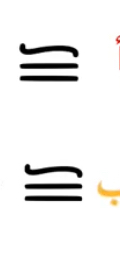 < و
< ج
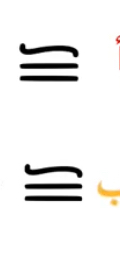 ٢
د
و
٦
< هـ
< ب
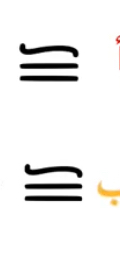 ٣
١٠
الزوايا المتناظرة متساوية
٥
هـ
ثانيا : نقارن بين الاضلاع
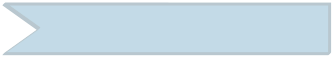 ب
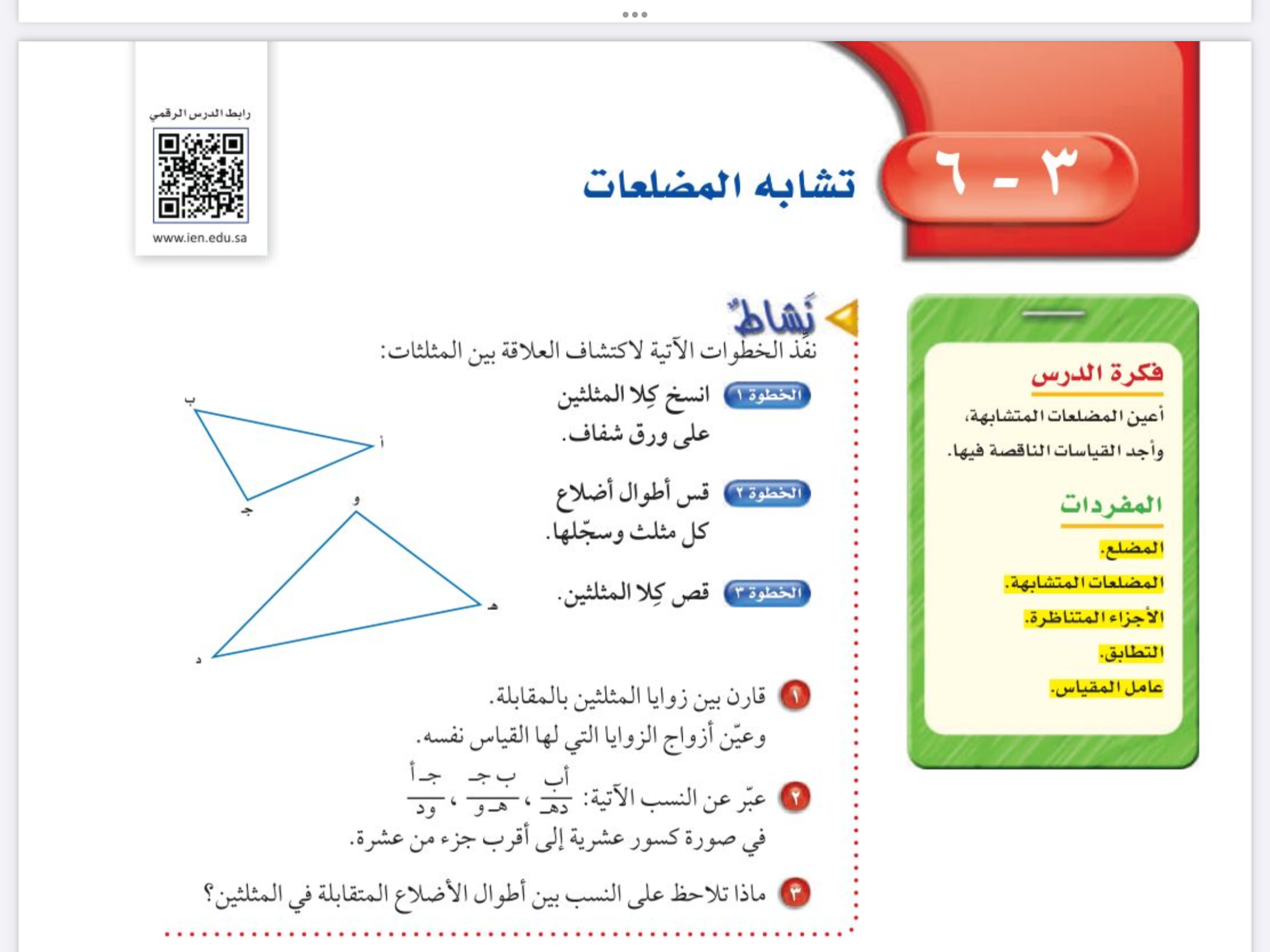 ٤
٢
ج أ
 و د
١٠
٥
٦
٣
٢
أب
دهـ
ب ج
هـ  و
=
=
٢
٢
=
=
=
=
أ ب ج
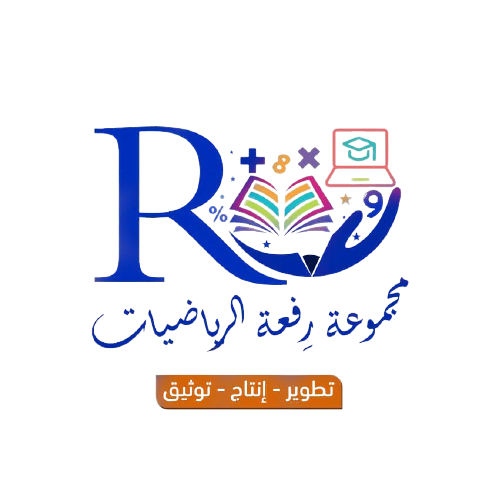 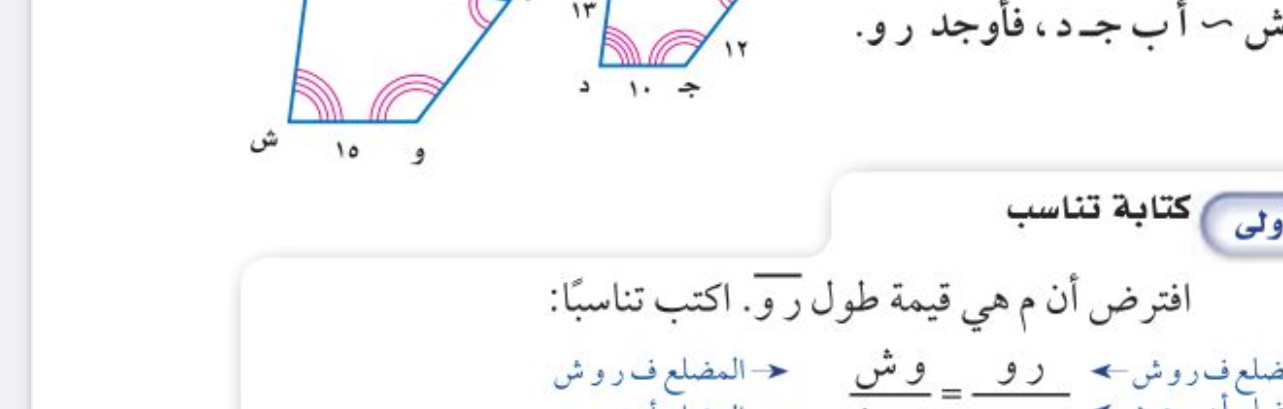 دهـ و
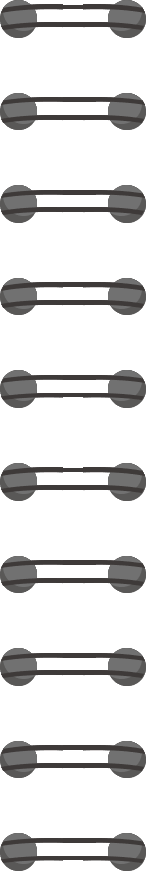 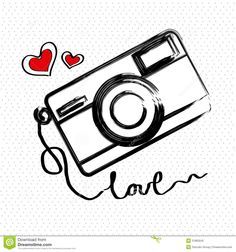 مفهوم
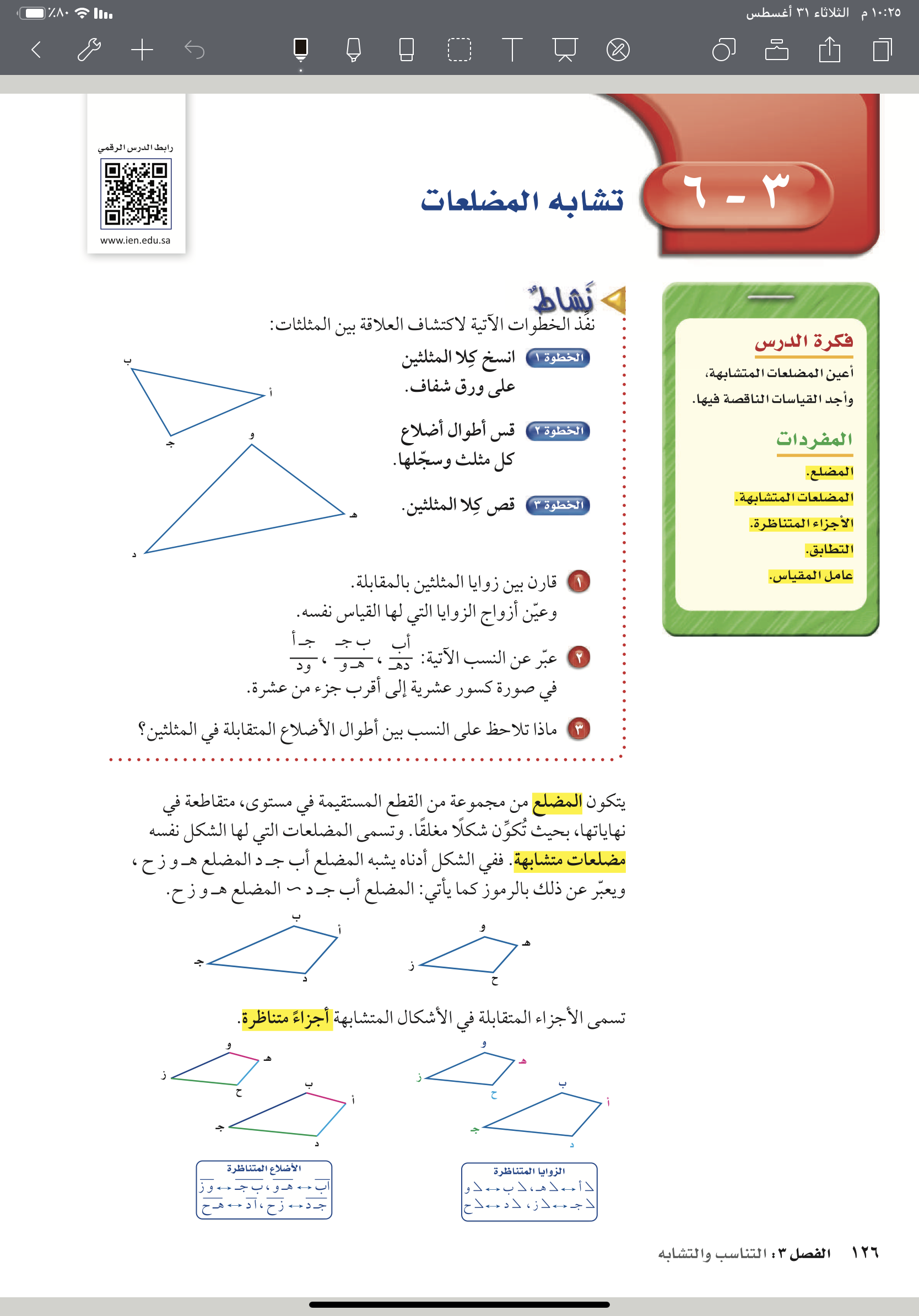 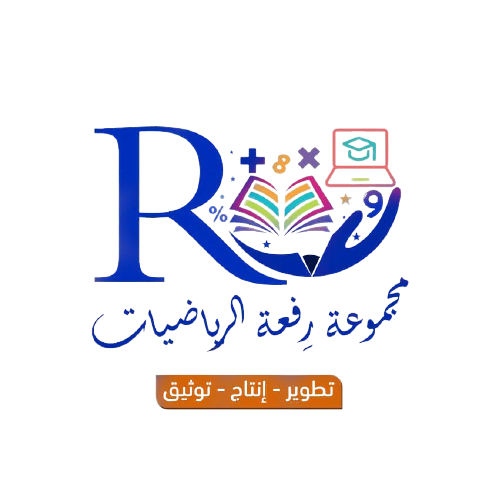 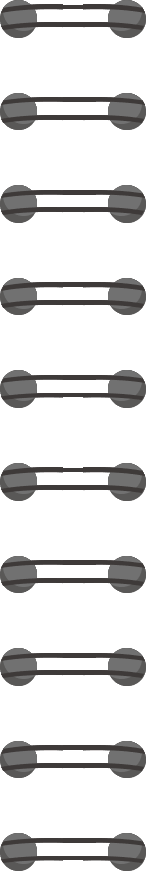 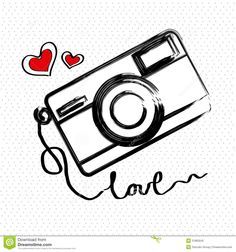 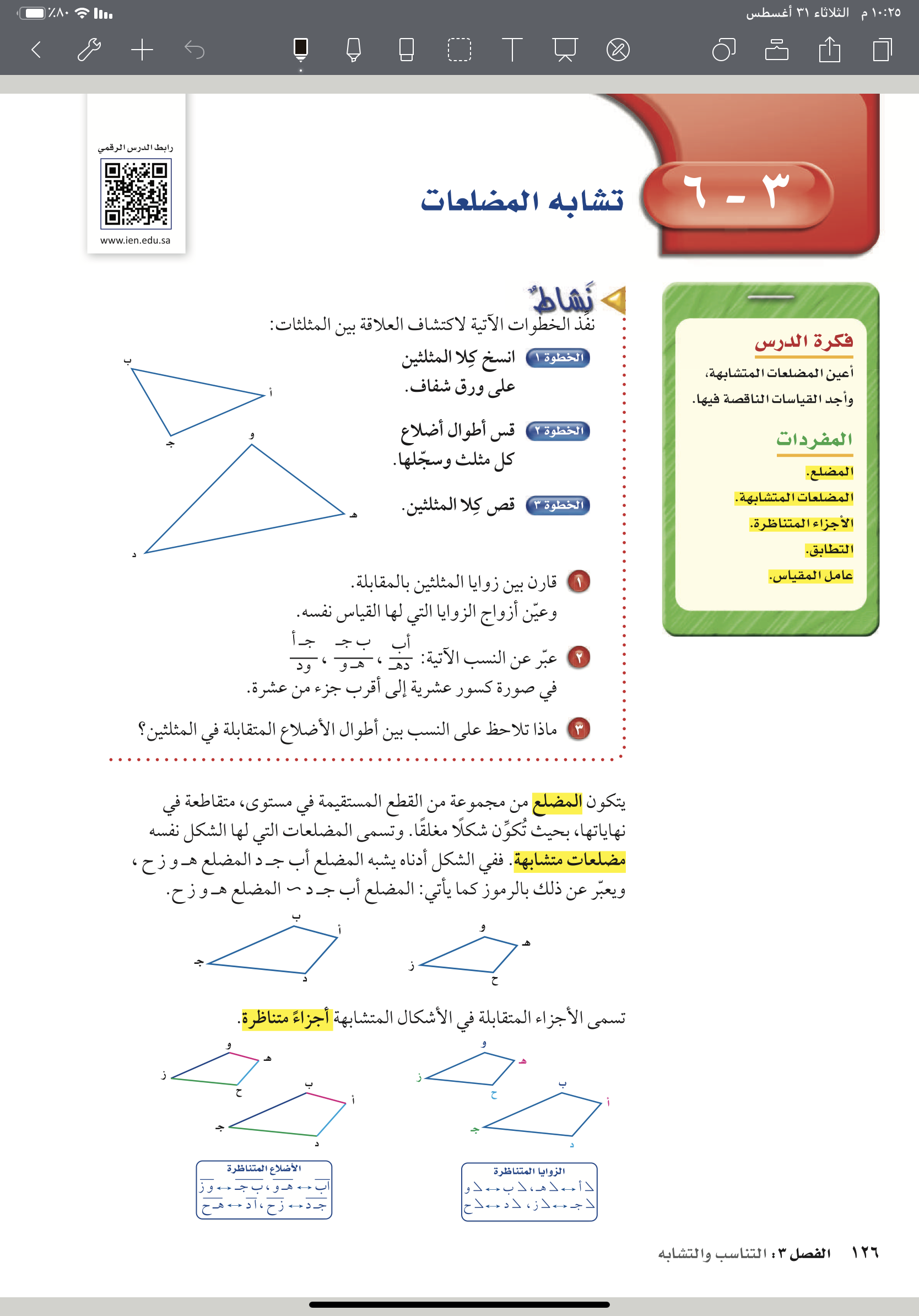 مفهوم
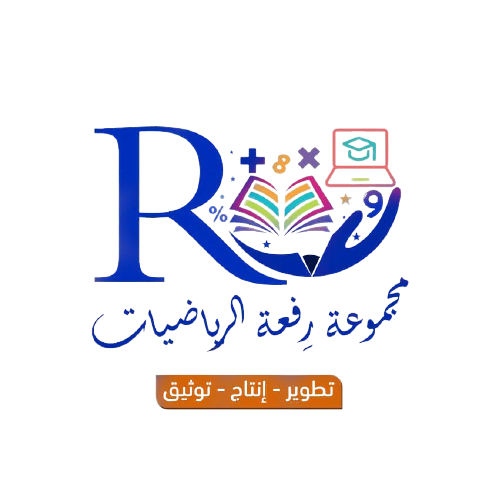 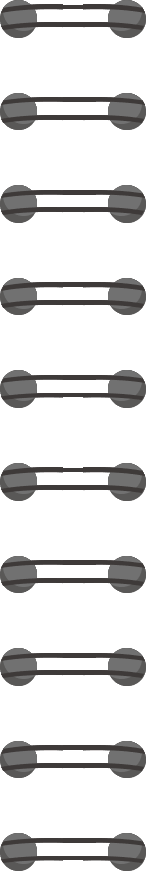 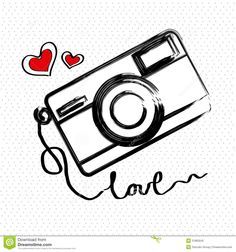 مفهوم
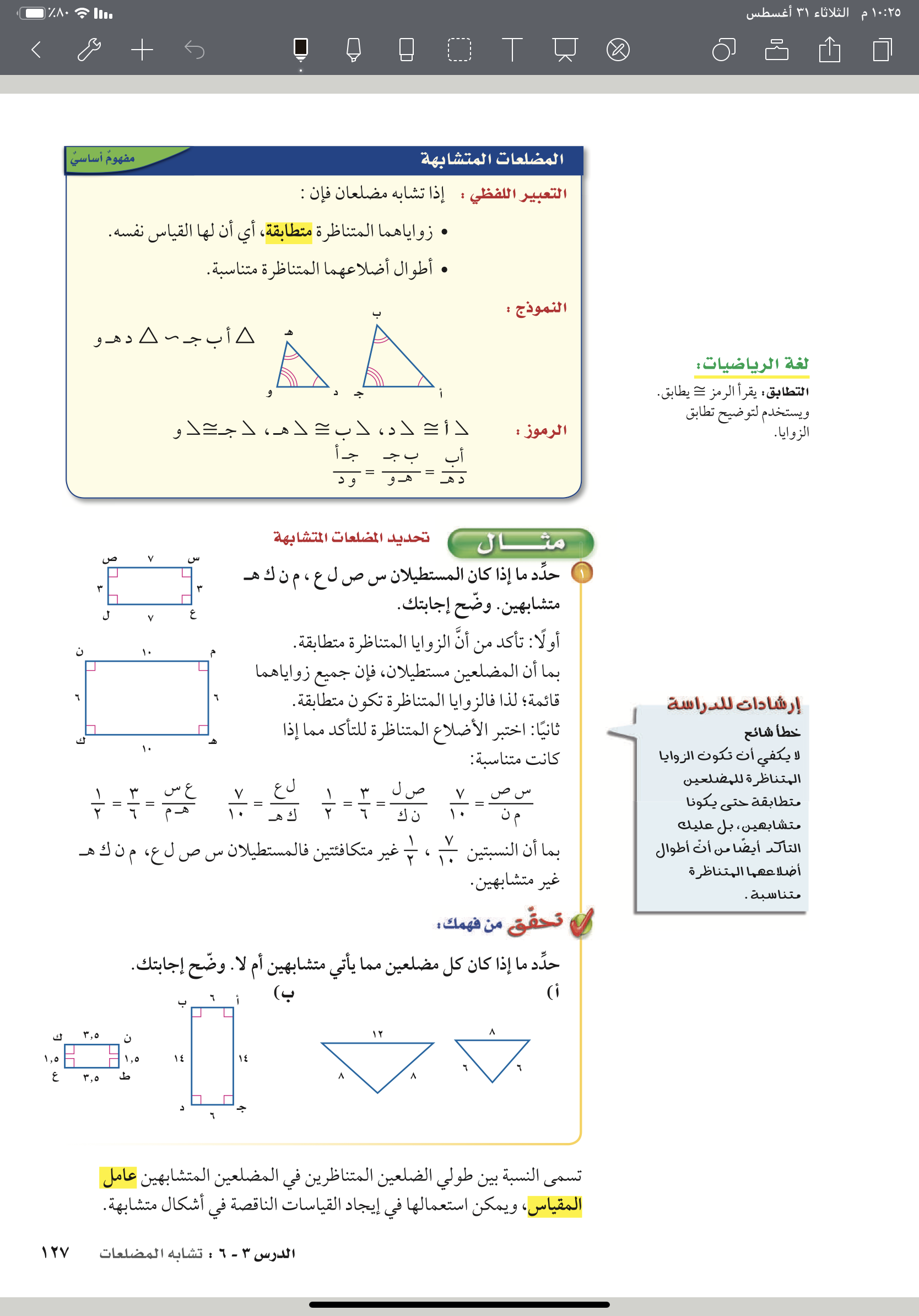 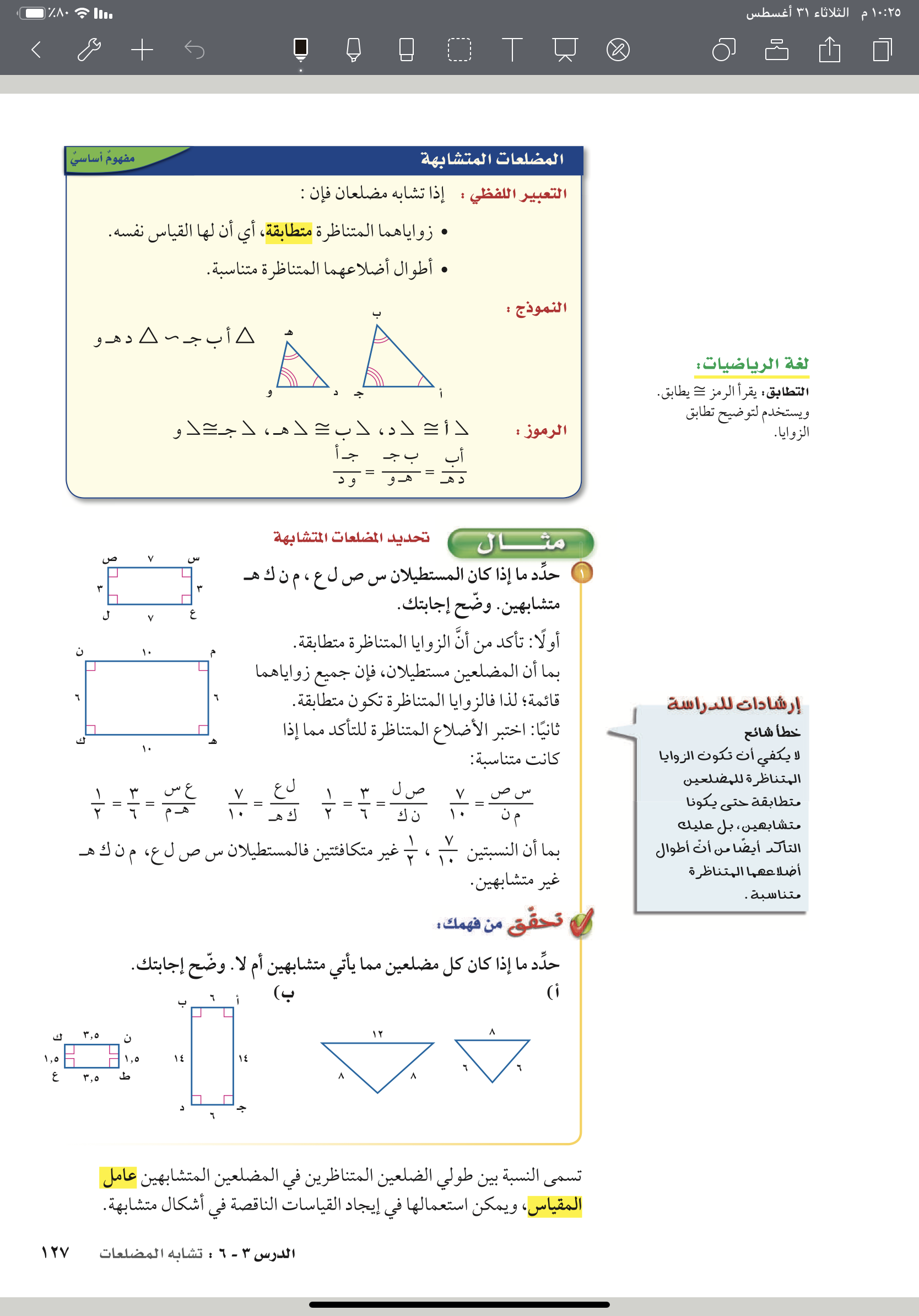 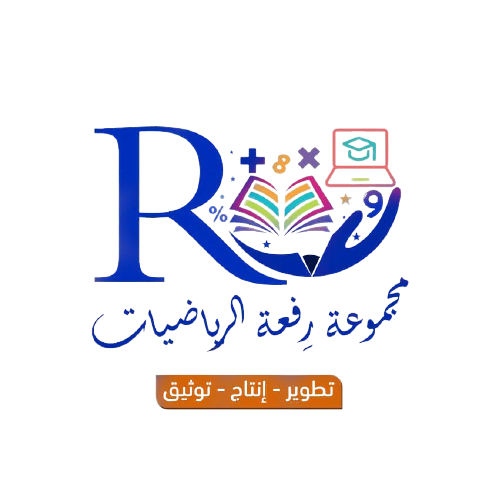 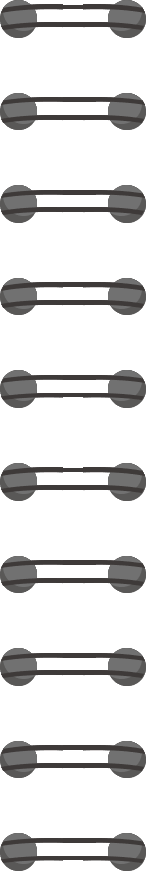 تشابه المضلعات
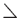 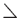 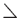 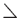 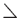 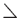 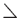 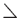 س
م
ص
ن
ل
ك
ع
هـ
=
=
=
=
٧
٣
٧
٣
=
=
=
=
=
=
ل ع
س ص
ص ل
ع س
١٠
٦
١٠
٦
ك هـ
م ن
ن ك
هـ م
١
١
٢
٢
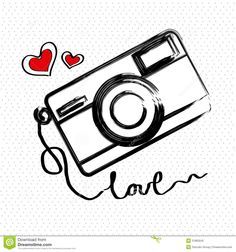 حدد ما إذا كان المستطيلان متشابهين أم لا .
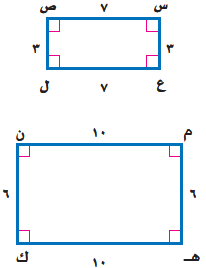 الزوايا المتناظرة متطابقة
مثال
المضلعان غير متشابهين
الأضلاع المتناظرة غير متناسبة
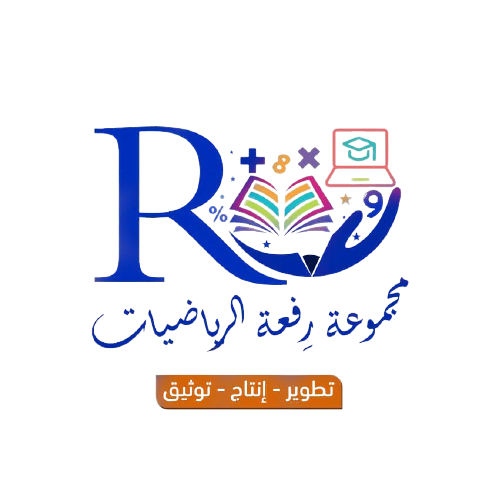 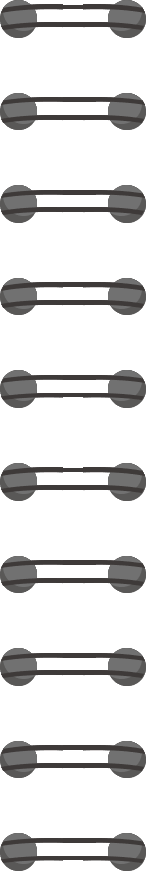 المعدل الثابت للتغير
٨
٢
٦
٣
=
=
١٢
٣
٨
٤
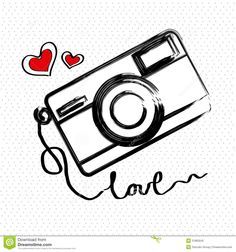 حدد ما إذا كان المضلعين متشابهين أم لا . وضح إجابتك .
تحقق من فهمك
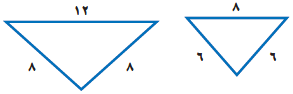 الأضلاع غير متناسبة
النسب غير متساوية
أي أن : المضلعان غير متشابهين
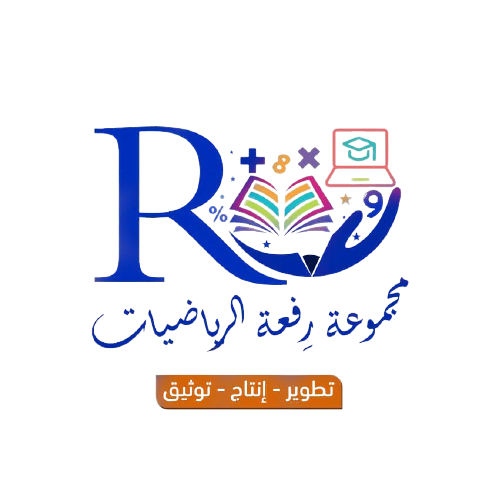 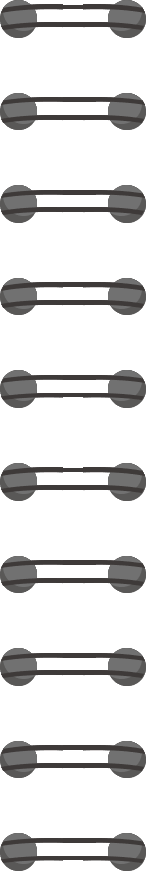 تشابه المضلعات
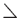 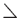 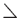 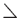 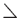 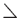 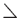 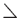 ا
ط
ب
ن
جـ
ع
د
ك
=
=
=
=
١.٥
٣.٥
١.٥
٣.٥
=
=
=
=
=
=
=
=
ط ن
ن ك
ع ك
ط ع
٦
١٤
٦
١٤
أ ب
ب د
جـ د
أ جـ
١
١
١
١
٤
٤
٤
٤
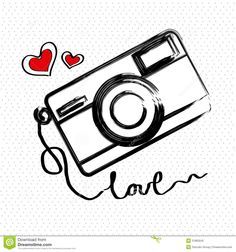 حدد ما إذا كان المضلعين متشابهين أم لا . وضح إجابتك .
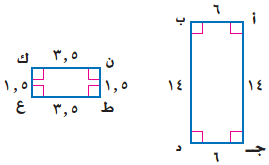 الزوايا المتناظرة متطابقة
تحقق من فهمك
المضلعان متشابهان
الأضلاع المتناظرة متناسبة
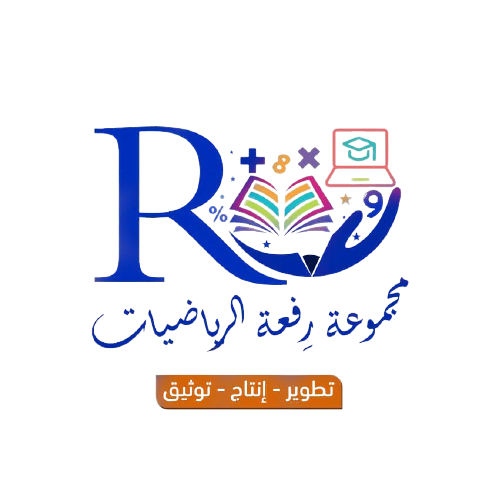 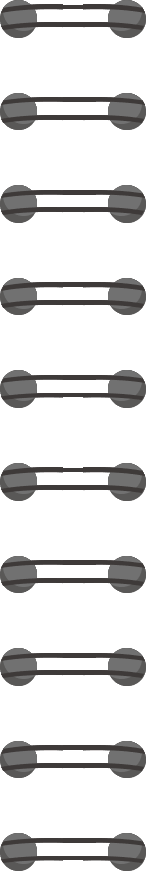 تشابه المضلعات
=
١٥
١٨٠
١٥
٣
٣
=
ر و
١٠
١٠
١٠
٢
٢
12
=
١٢
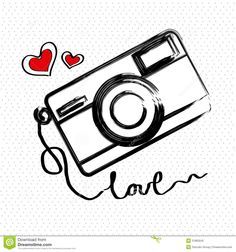 تسمى النسبة بين طولي ضلعين متناظرين عامل المقياس ويستعمل في إيجاد القياسات الناقصة .
إذا كان المضلع ف ر و ش ~ أ ب جـ د فجد قياس  ر و
مثال :
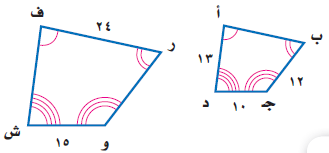 حل آخر :
ر و × ١٠ = ١٢ × ١٥
عامل المقياس =
١٠ ر و = ١٨٠
٢ × ٦
ر و =
ر و =
×
١٨
ر و =
١٨
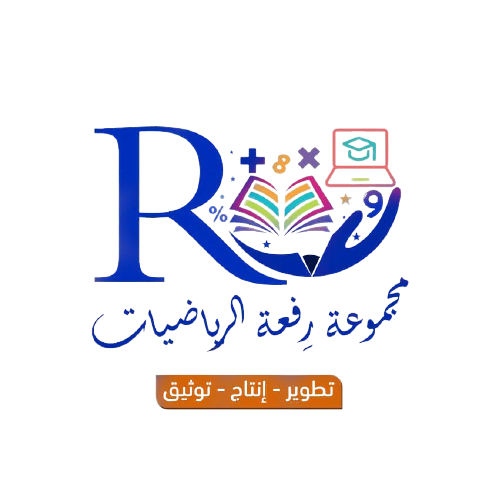 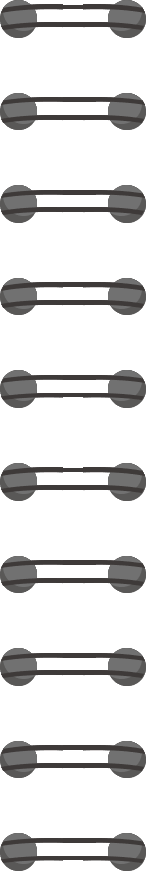 =
١٥
١٩٥
١٥
٣
٣
٣ × ١٣
٣٩
=
ف ش
١٠
١٠
١٠
٢
٢
٢
٢
١٣
=
١٣
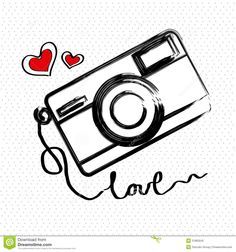 إذا كان المضلع ف ر و ش ~ أ ب جـ د فجد قياس  ف ش
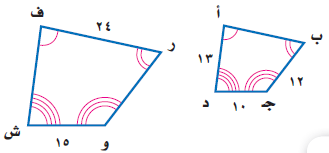 تحقق من فهمك
حل آخر :
ف ش × ١٠ = ١٣ × ١٥
عامل المقياس =
١٠ ف ش = ١٩٥
ف ش =
ف ش =
=
=
×
١٩.٥
ف ش =
١٩.٥
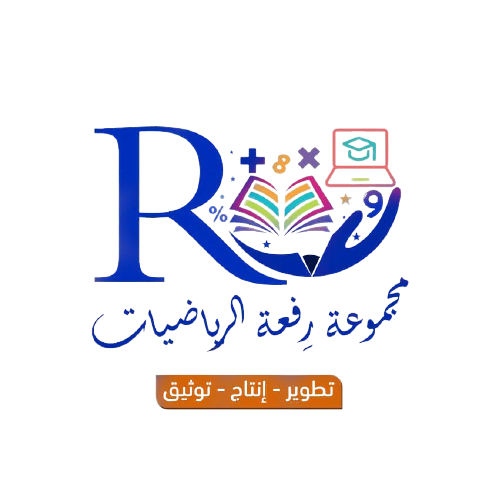 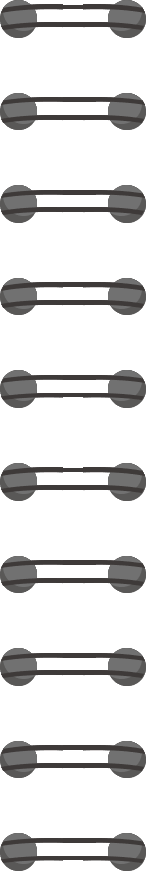 تشابه المضلعات
=
١٠
٢٤٠
١٠
٢
٢
=
أ ب
١٥
١٥
١٥
٣
٣
24
=
٢٤
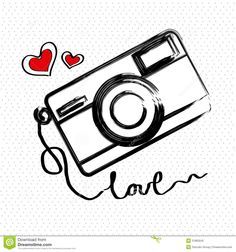 إذا كان المضلع ف ر و ش ~ أ ب جـ د فجد قياس  أ ب
تحقق من فهمك
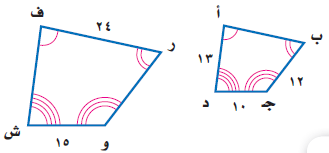 حل آخر :
أ ب × ١٥ = ٢٤ × ١٠
عامل المقياس =
١٥ أ ب = ٢٤٠
٣ × ٨
أ ب =
أ ب =
×
١٦
أ ب =
١٦
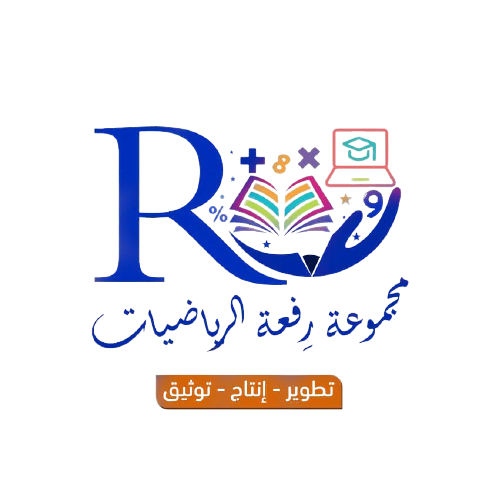 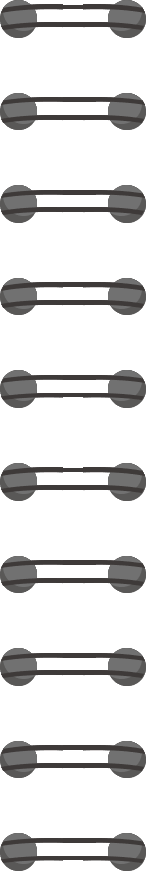 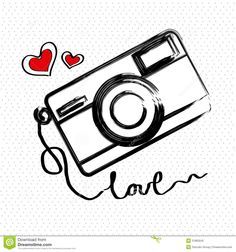 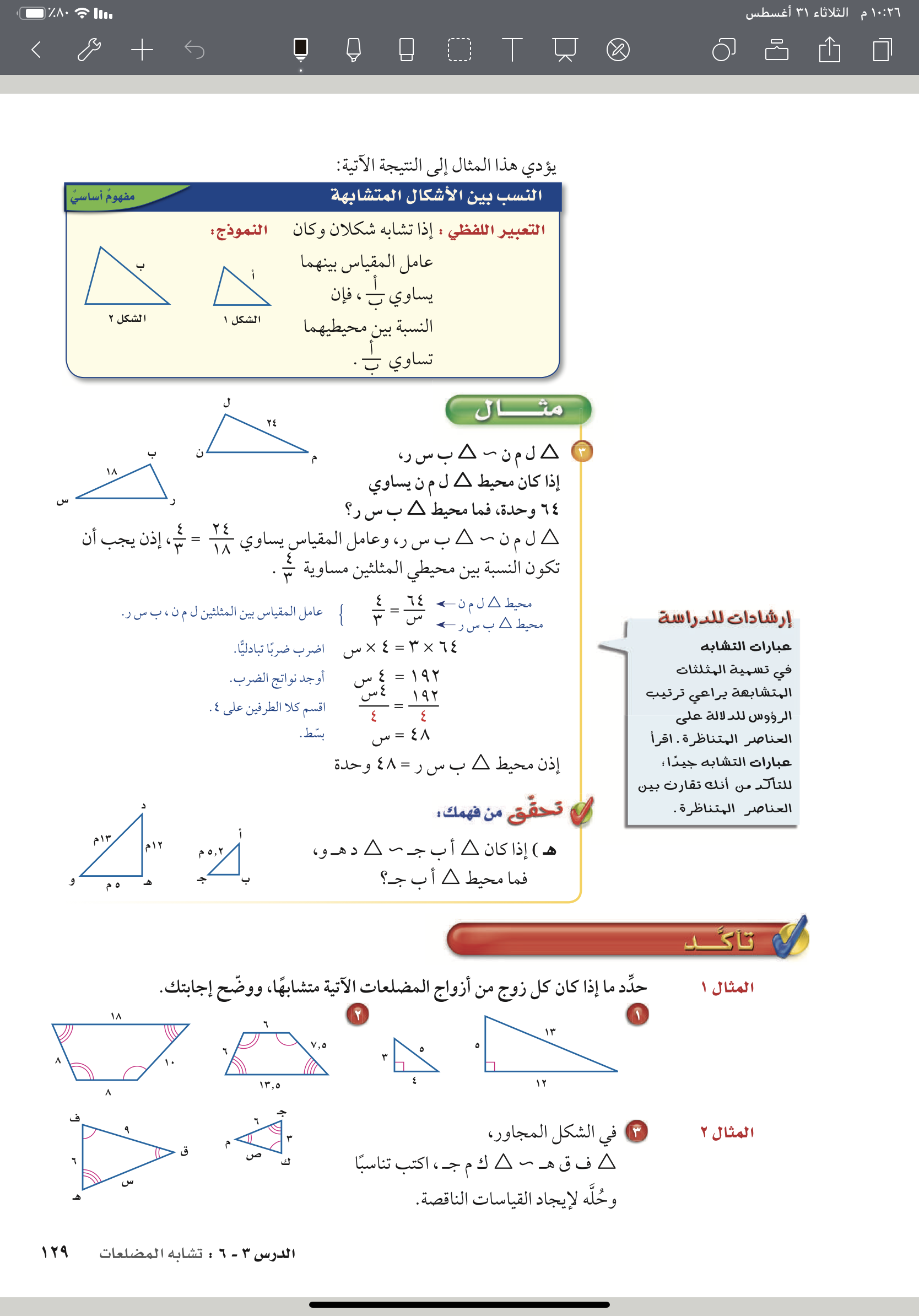 تحقق من فهمك
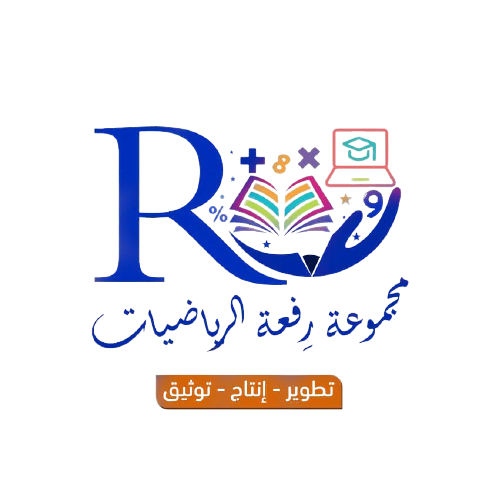 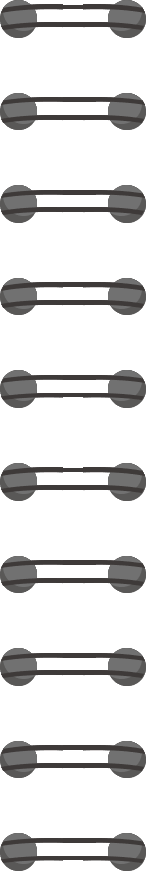 تشابه المضلعات
=
٢٤
٤
٤
١٩٢
=
٦٤
١٨
٣
٣
٤
مح
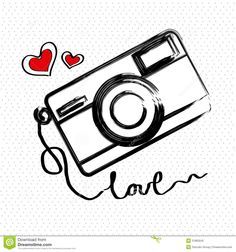 إذا تشابه شكلان فإن : النسبة بين محيطيهما تساوي عامل المقياس .
على الشكل المقابل : المثلثان متشابهان . إذا كان محيط ل م ن ٦٤ وحدة . 
فما محيط ب س ر
مثال :
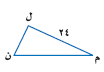 مح× ٤ = ٦٤ × ٣
عامل المقياس =
٤ مح = ١٩٢
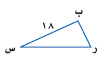 نرمز لمحيط ب س ر بالرمز م
مح =
مح =
٤٨
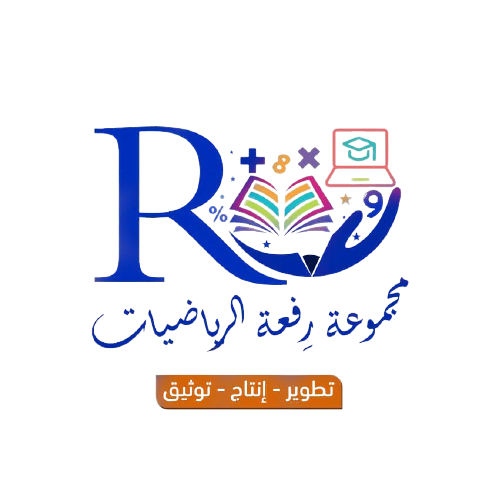 أي أن محيط ب س ر = ٤٨ وحدة
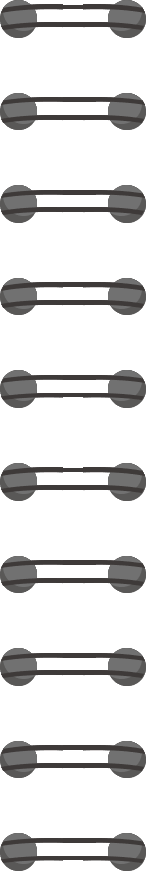 تشابه المضلعات
١٣
٥,٢
=
٣٠
١
٢,٥
م
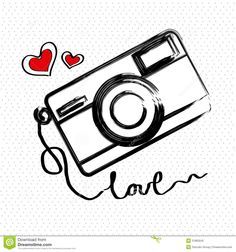 إذا كان.    أب جـ~     دهـ و فما محيط     أ ب جـ ؟
تحقق من فهمك
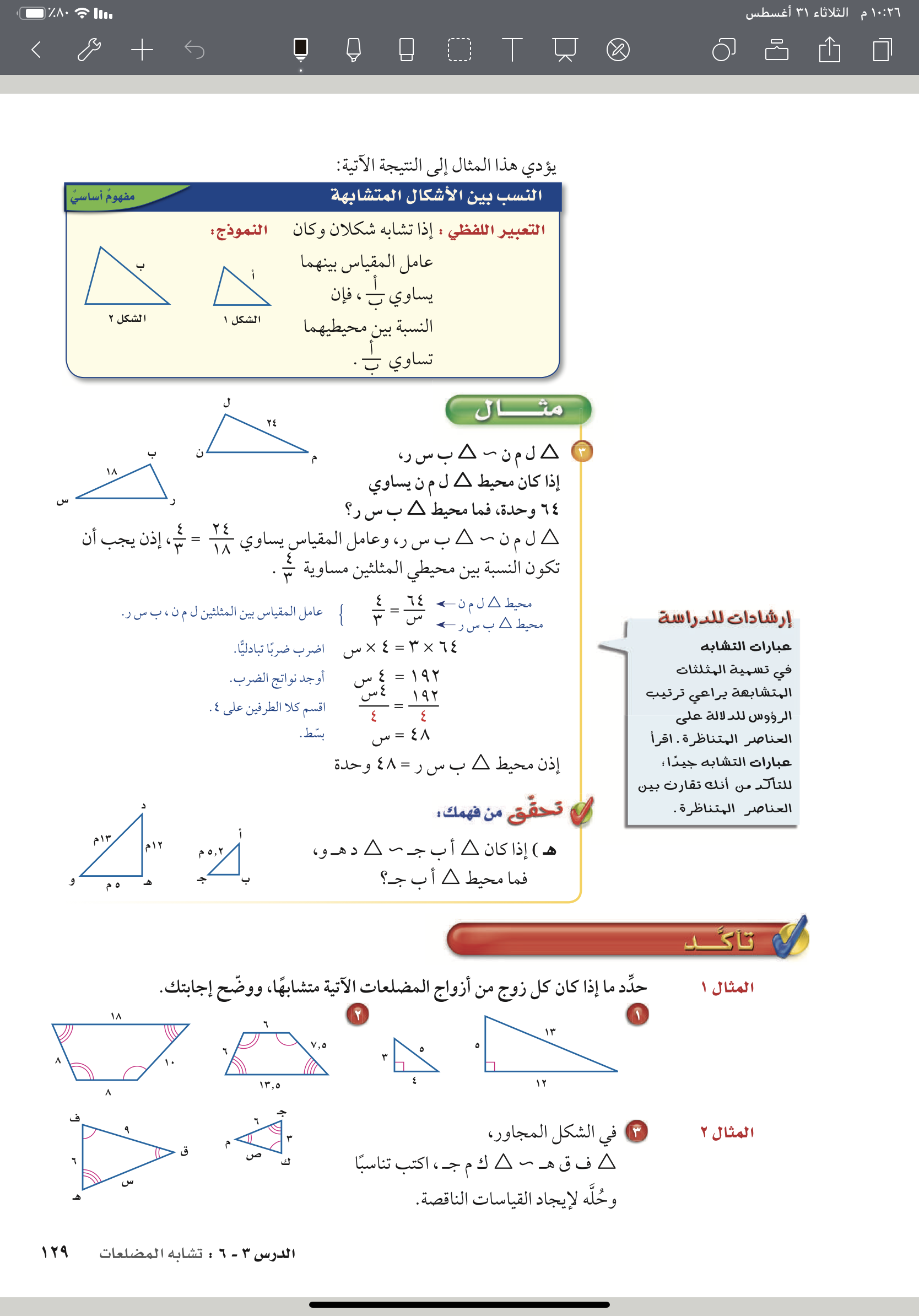 عامل المقياس =
= ٥,٢
م × ٥,٢ = ٣٠ × ١,٢
١
م = ١٢
نرمز لمحيط أ ب جـ بالرمز م
أي أن محيط ت أ ب جـ = ١٢ وحدة
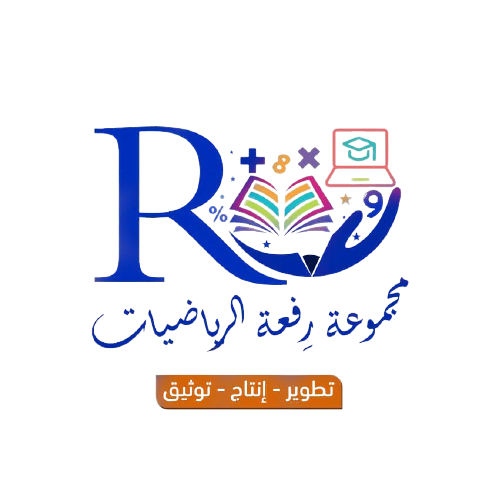 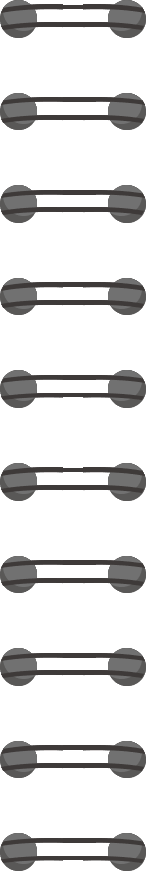 تشابه المضلعات
١٣
١٢
٣
٥
=
٥
٤
١
٣
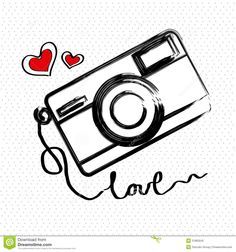 حدد ما إذا كان المضلعين متشابهين أم لا . وضح إجابتك .
تاكد
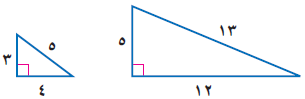 الأضلاع غير متناسبة
النسب غير متساوية
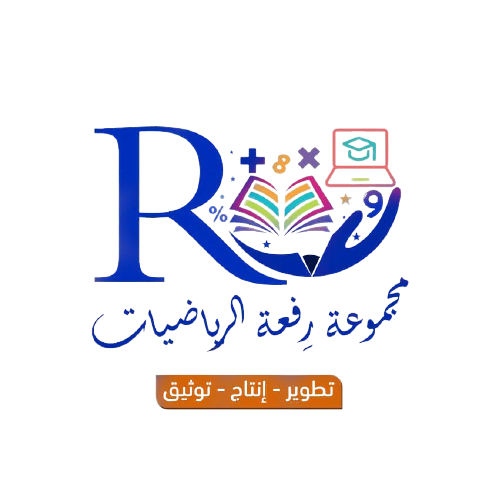 أي أن : المضلعان غير متشابهين
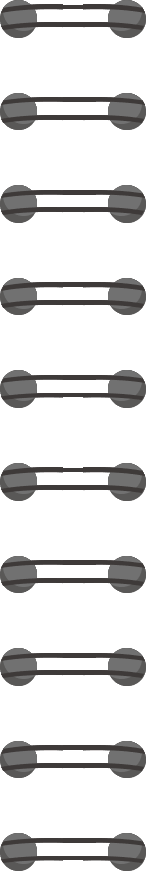 تشابه المضلعات
٦
٦
١٣.٥
٧.٥
=
=
=
=
٨
٨
١٨
١٠
٢
٢
٢
٢
٣
٣
٣
٣
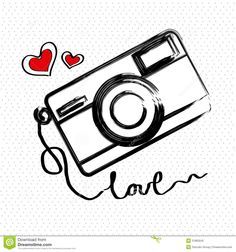 حدد ما إذا كان المضلعين متشابهين أم لا . وضح إجابتك .
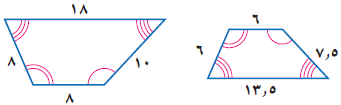 الزوايا المتناظرة متطابقة
تاكد
المضلعان متشابهان
الأضلاع المتناظرة متناسبة
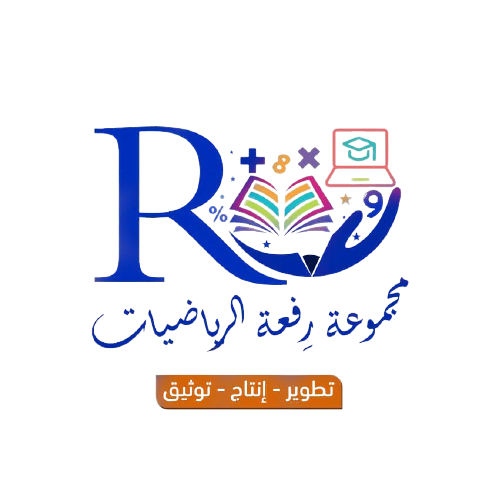 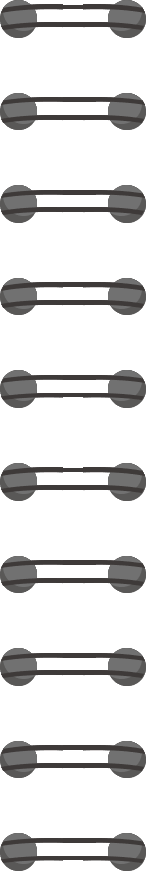 تشابه المضلعات
١
٣
٦
١
ص
١
=
=
=
٢
٦
س
٢
٩
٢
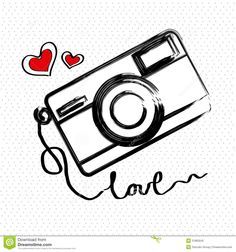 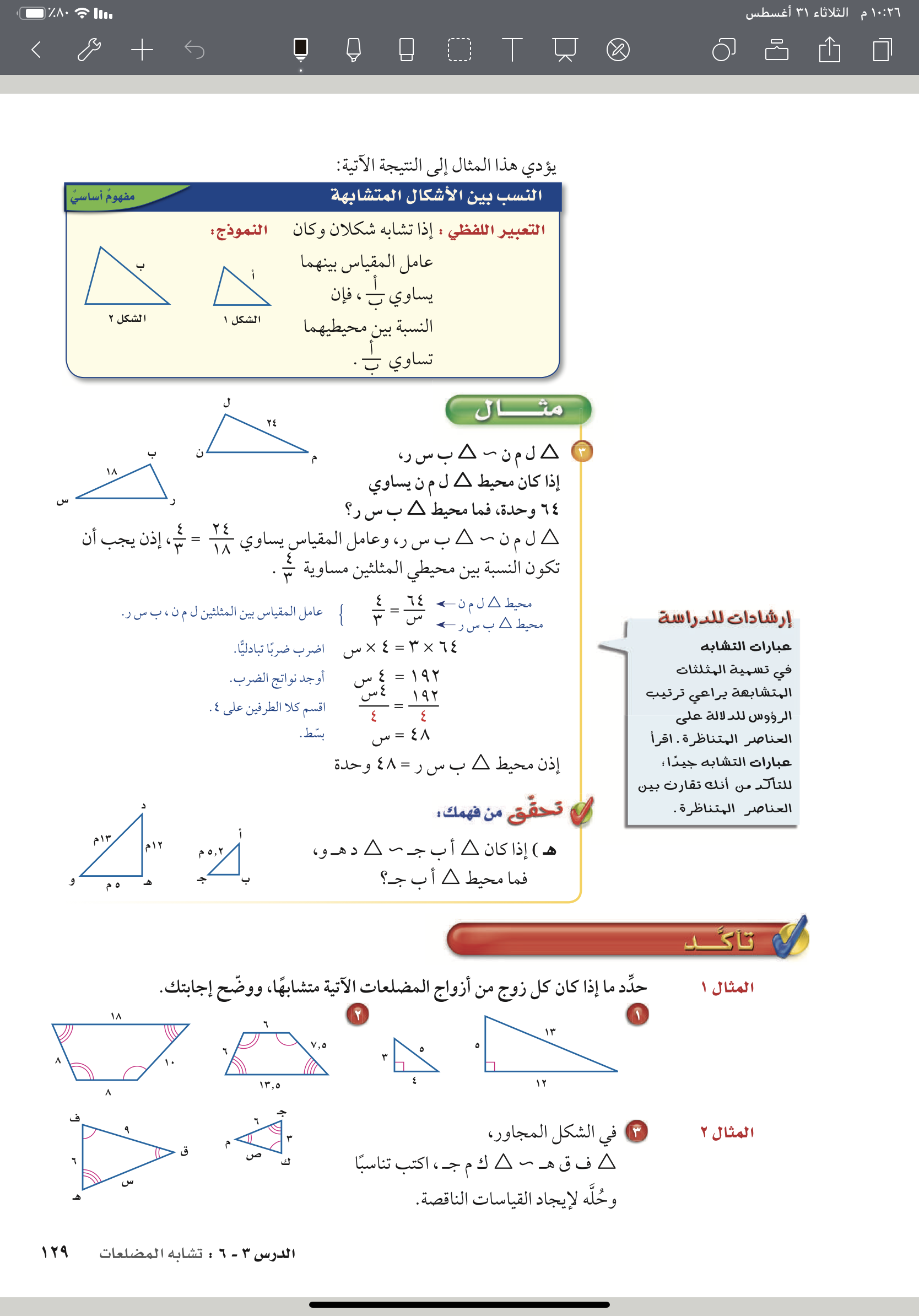 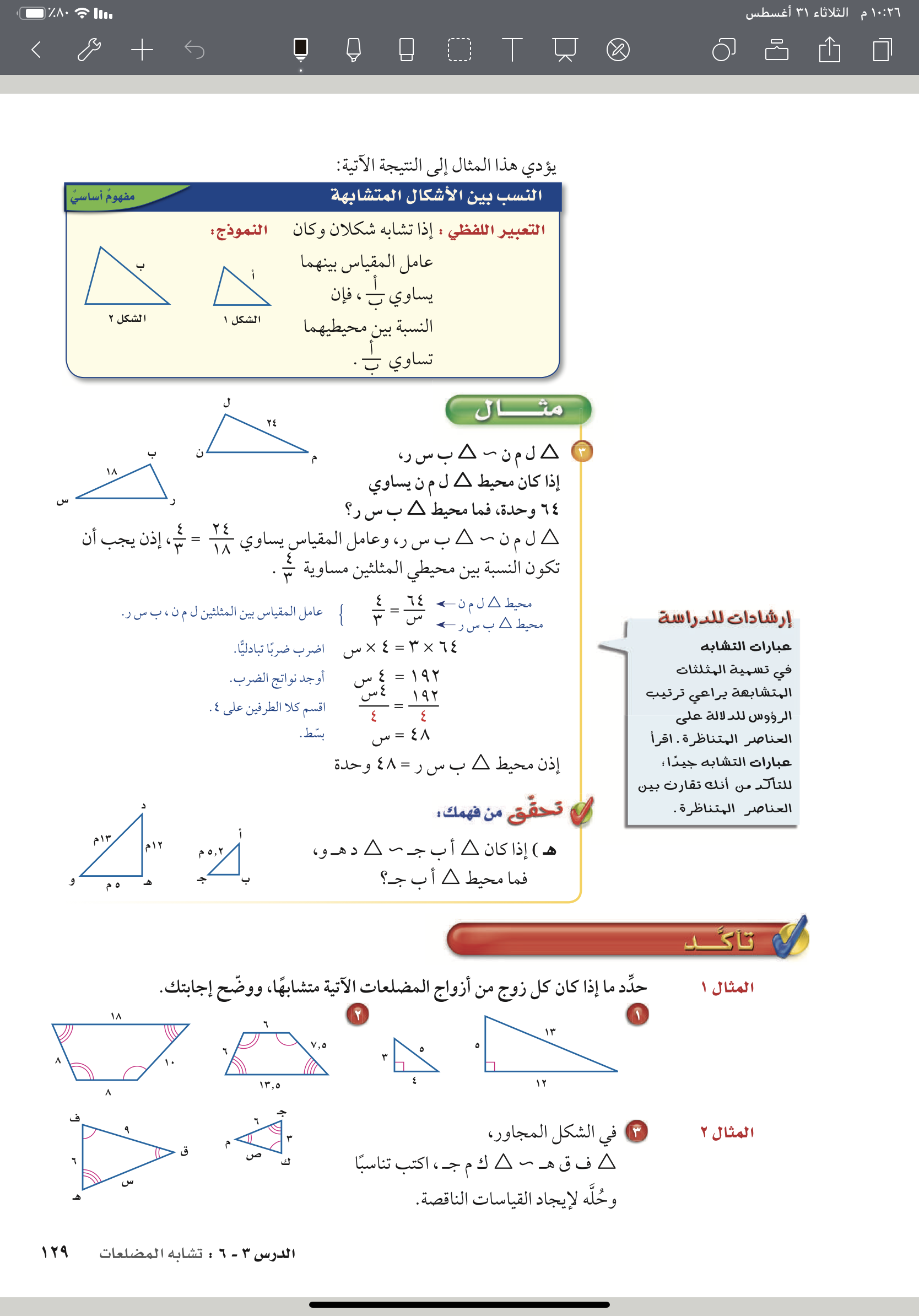 الزوايا المتناظرة متطابقة
تدرب
س × ١ = ٦ × ٢
المضلعان متشابهان
١ س = ١٢
الأضلاع المتناظرة متناسبة
٢ × ص = ٩ × ١
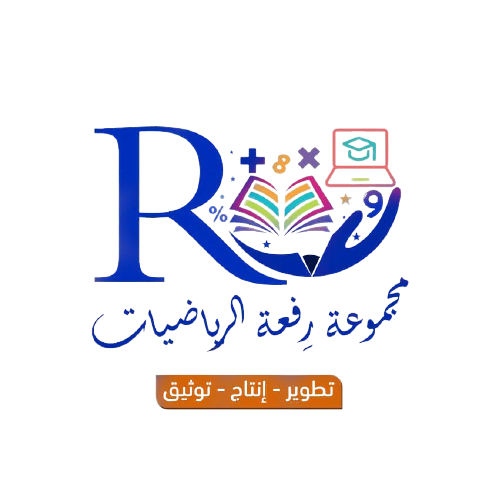 ١ص = ٩
٥,٤
=
٢
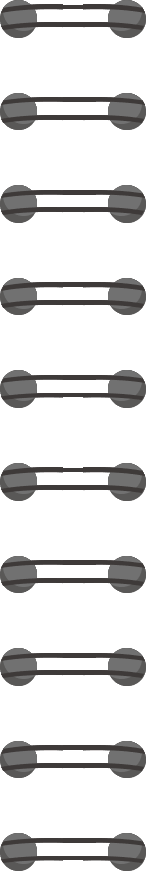 تشابه المضلعات
=
١٦
٢
٢
٤٠
=
٤٠
٨
١
١
٢
مح
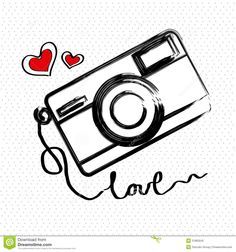 Δ أ ب جـ ~ Δ س ص ع ، ومحيط Δ أ ب جـ ٤٠ وحدة  . 
ما محيط Δ س ص ع ؟
تاكد
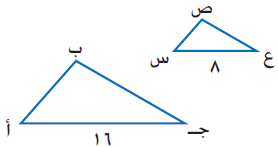 م × ٢ = ٤٠ × ١
عامل المقياس =
٢مح = ٤٠
نرمز لمحيط س ص ع و بالرمز م
مح =
م = ٢٠
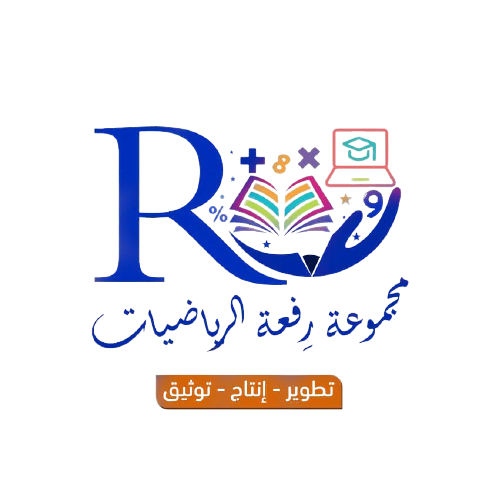 أي أن محيط س ص ع = ٢٠ وحدة
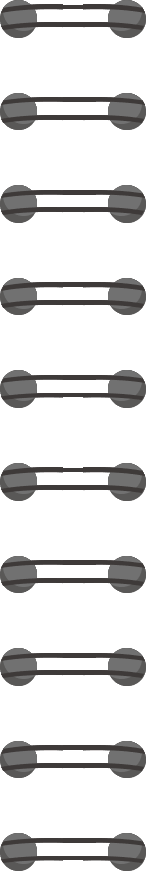 تشابه المضلعات
٣
٣
٣
٣
=
=
=
٥
٥
٥
٥
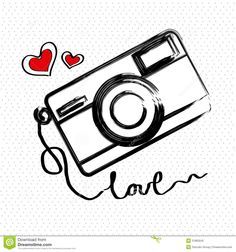 حدد ما إذا كان المضلعين متشابهين أم لا . وضح إجابتك .
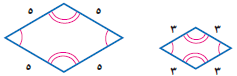 تدرب
الزوايا المتناظرة متطابقة
المضلعان متشابهان
الأضلاع المتناظرة متناسبة
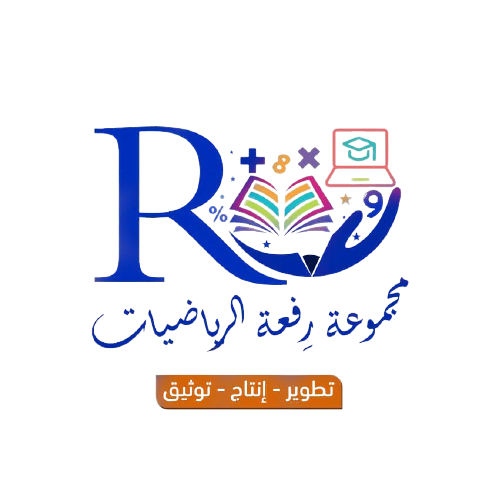 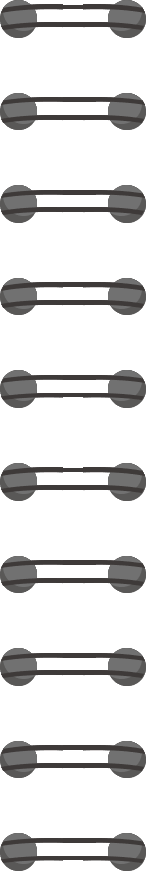 تشابه المضلعات
٤
٦
≠
٥
٨
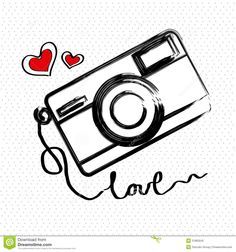 حدد ما إذا كان المضلعين متشابهين أم لا . وضح إجابتك .
تدرب
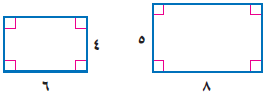 الزوايا المتناظرة متطابقة
المضلعان غير متشابهان
الأضلاع المتناظرة غير متناسبة
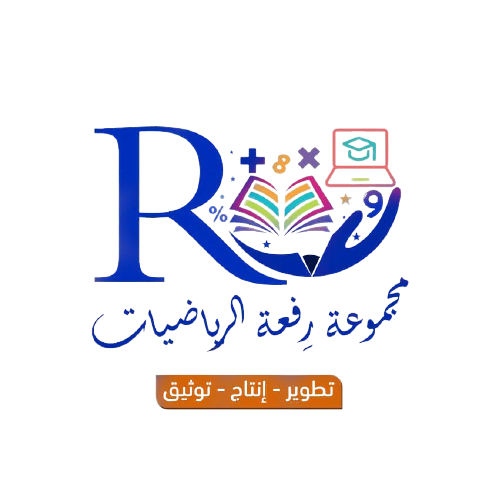 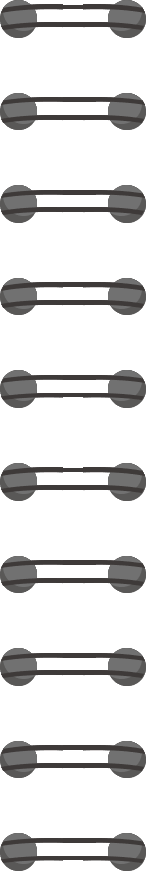 تشابه المضلعات
٤
٨
٤.٨
٤
٢٤
=
=
٥
١٠
س
٥
٤
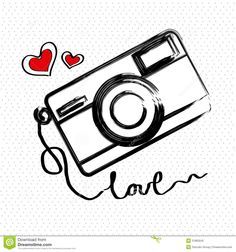 إذا كان المضلعان متشابهين ، فاكتب تناسبا وحله لإيجاد القياس الناقص .
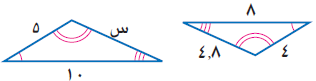 الزوايا المتناظرة متطابقة
تدرب
المضلعان متشابهان
س × ٤ = ٤.٨ × ٥
٤ س = ٢٤
الأضلاع المتناظرة متناسبة
س =
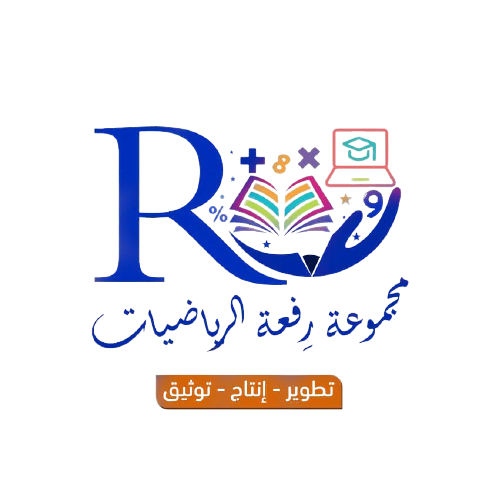 س =
٦
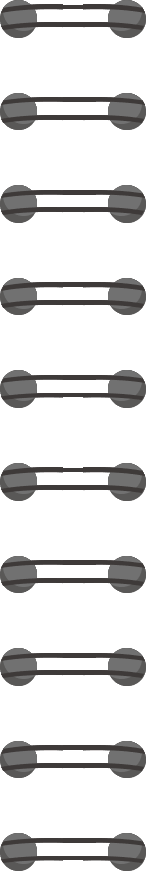 تشابه المضلعات
١٤
٧.٥
س
٧.٥
١٩٥
٨
=
=
=
٢٢.٨
١٢
٢٦
١٢
١٢
١٢.٨
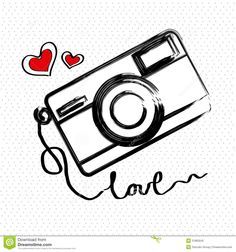 إذا كان المضلعان متشابهين ، فاكتب تناسبا وحله لإيجاد القياس الناقص .
تدرب
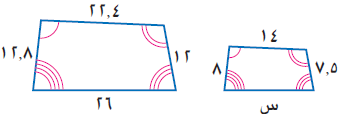 الزوايا المتناظرة متطابقة
المضلعان متشابهان
س × ١٢ = ٧.٥ × ٢٦
الأضلاع المتناظرة متناسبة
١٢ س = ١٩٥
س =
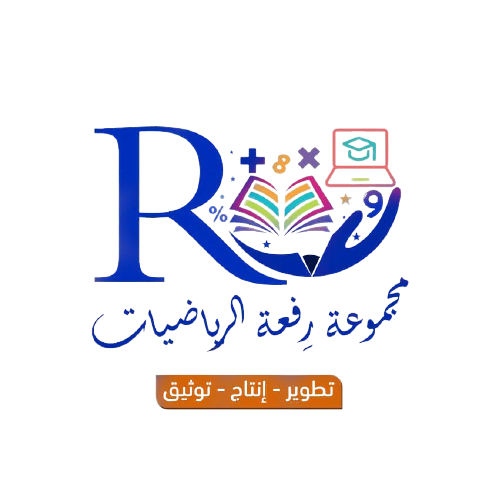 س =
١٦.٢٥
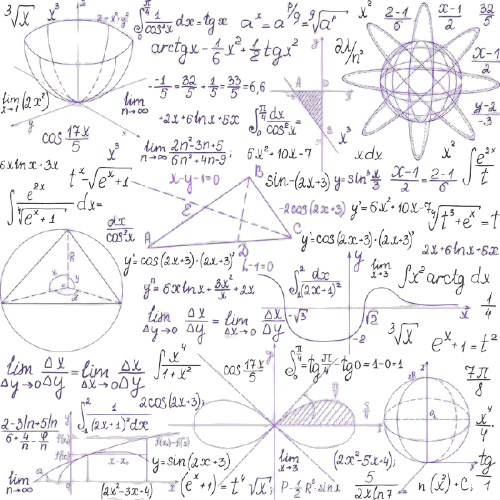 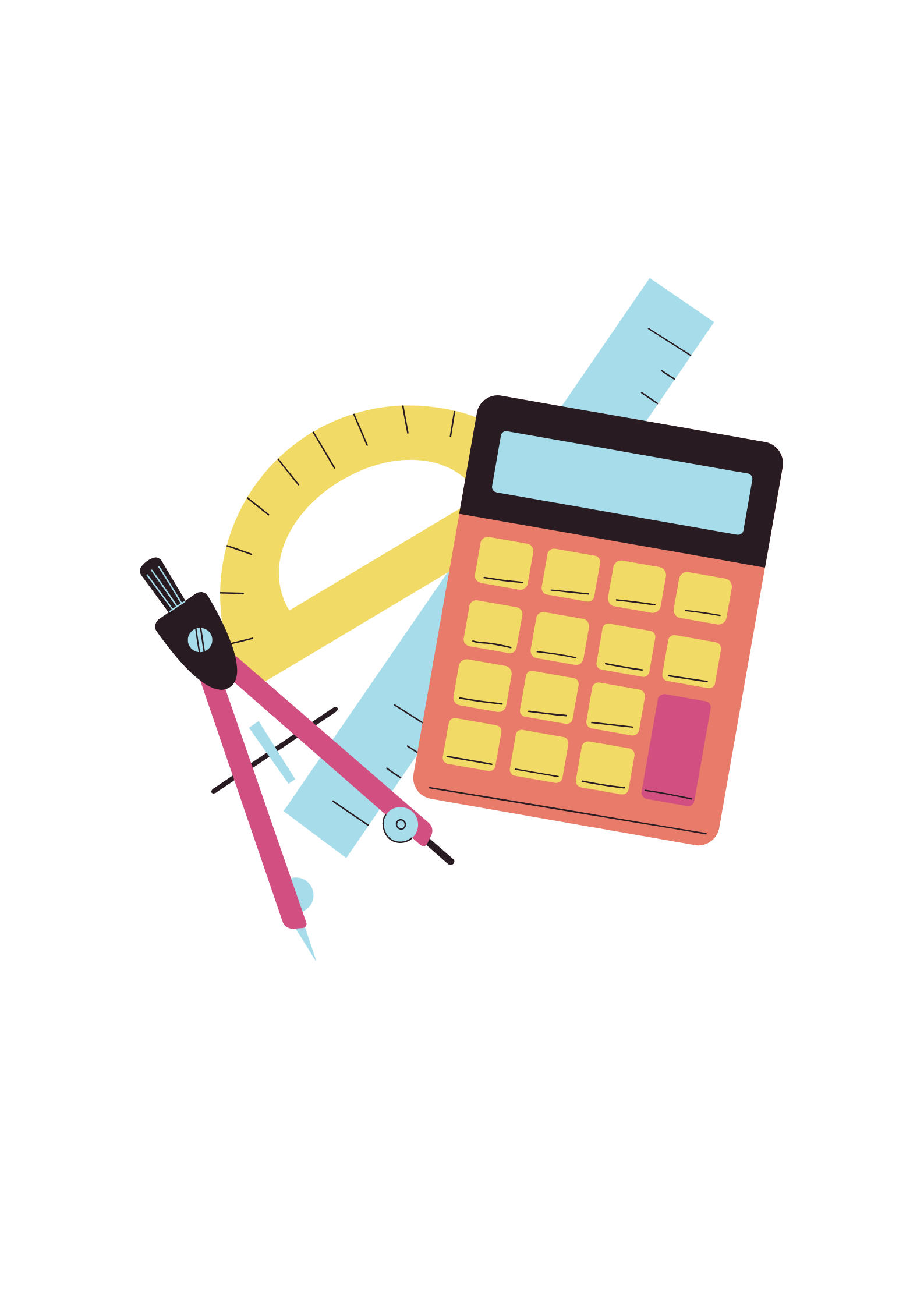 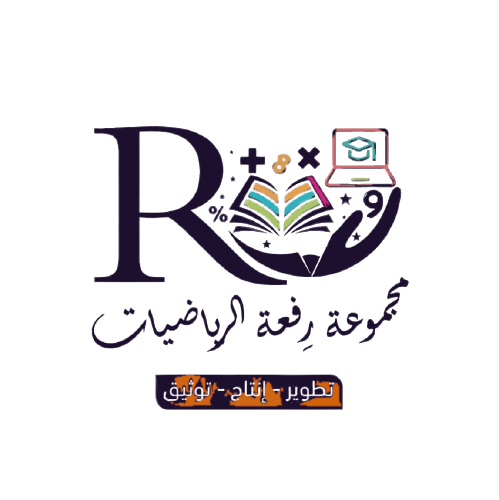